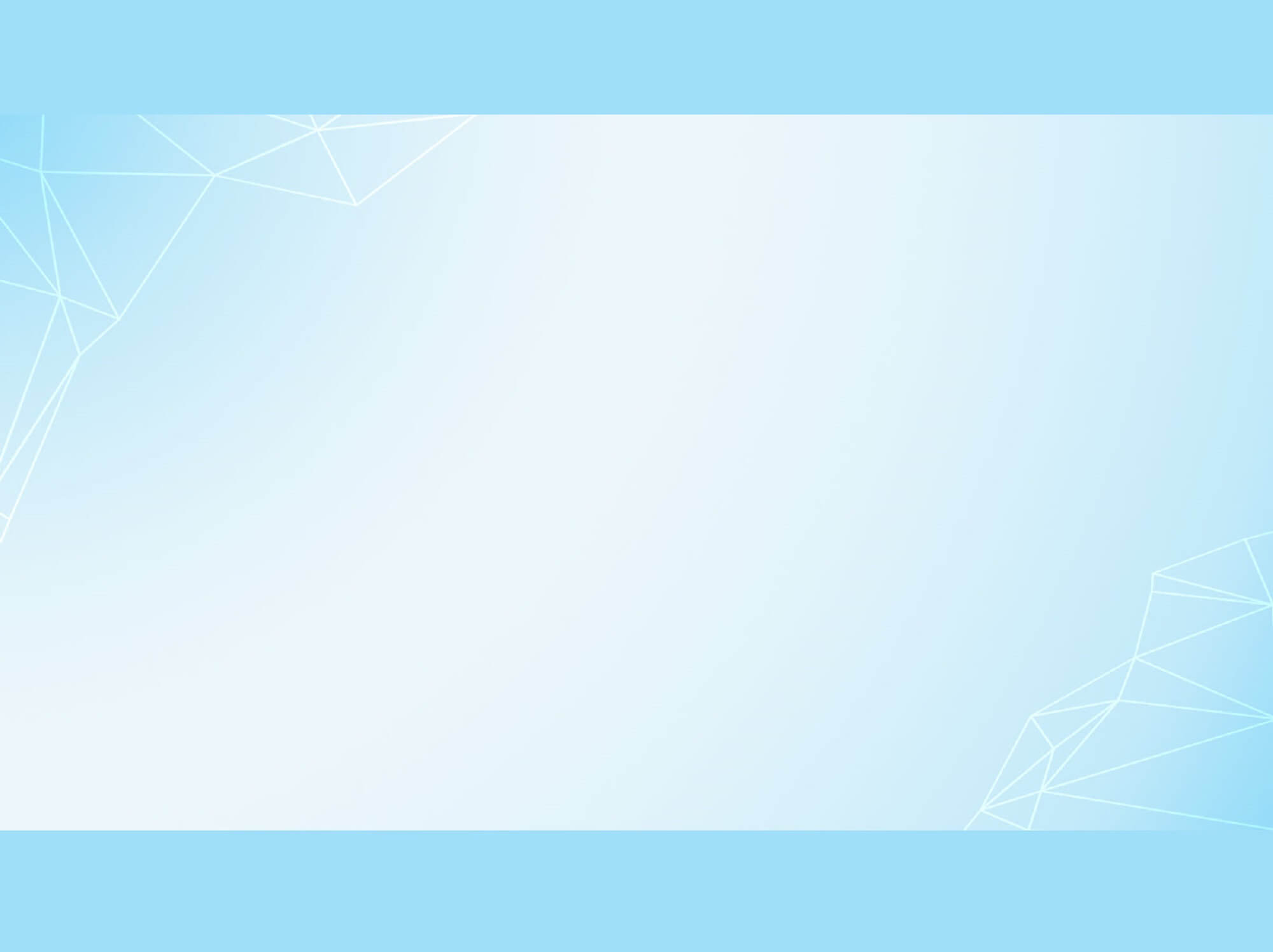 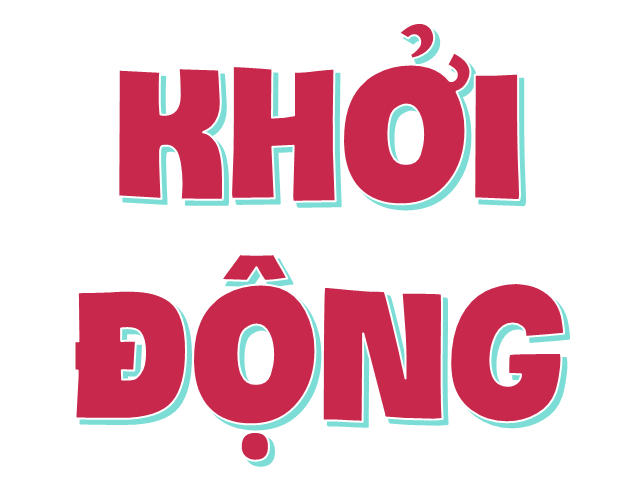 “Nghe – hát và vận động theo nhạc”
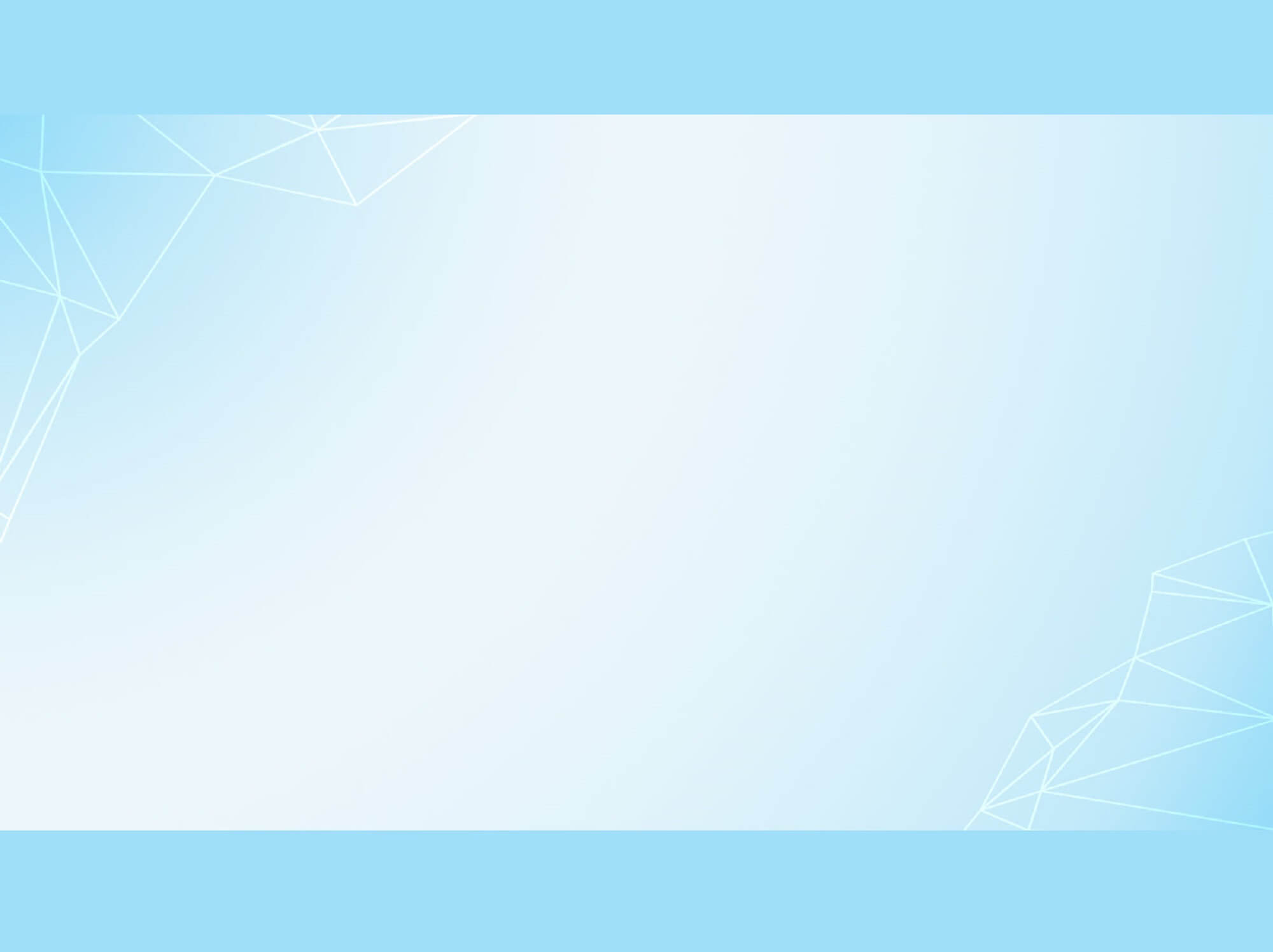 https://youtu.be/Y1wAt9TkyOw?t=24
https://youtu.be/JrF_zX_PDDo
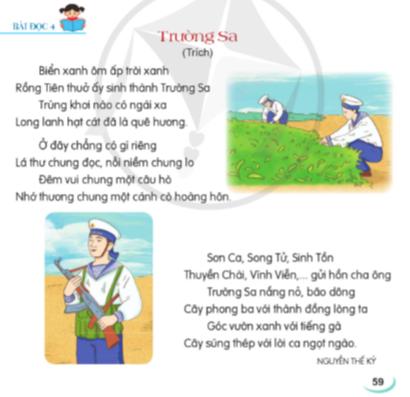 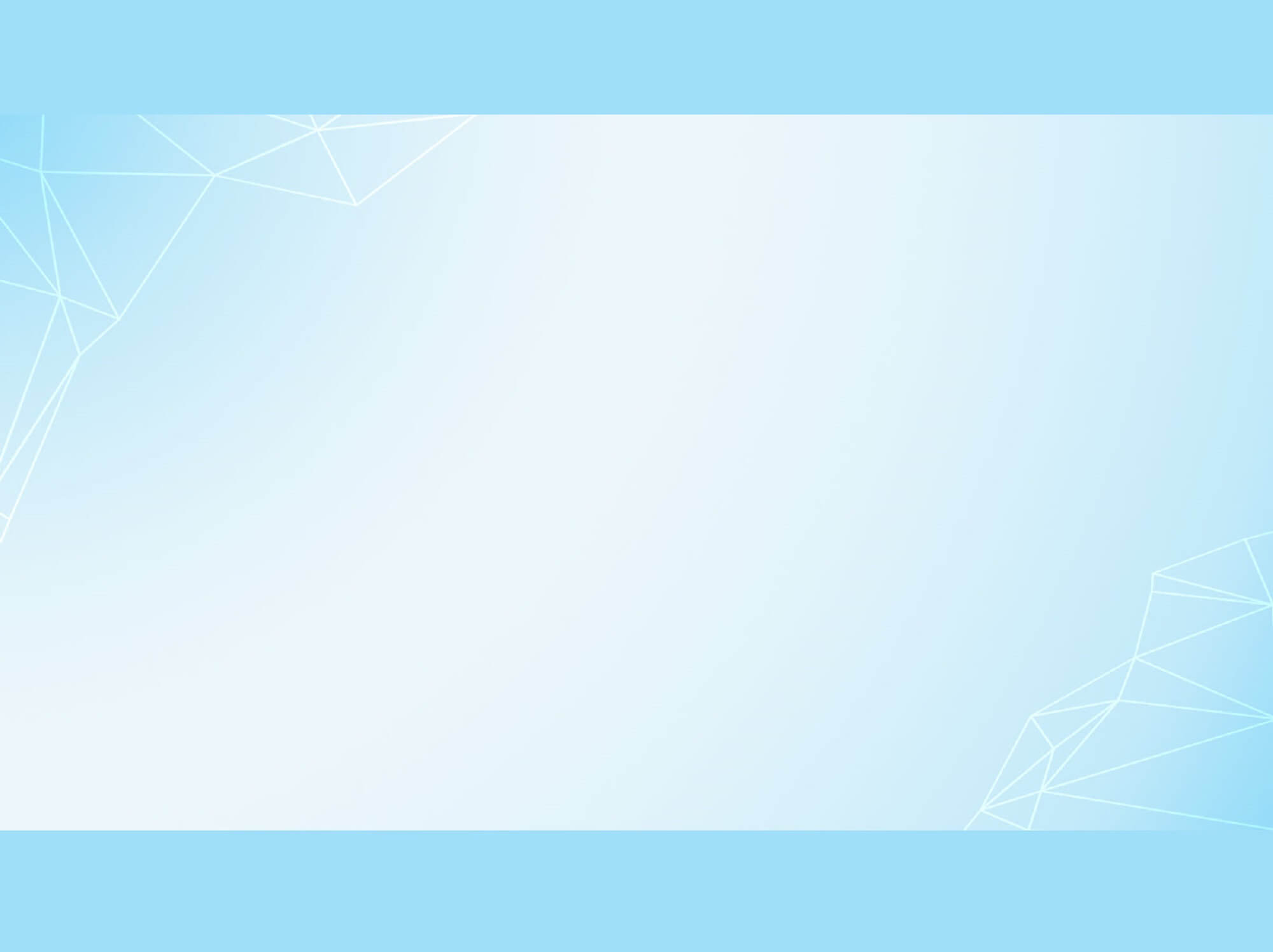 https://youtu.be/Y1wAt9TkyOw?t=24
https://youtu.be/JrF_zX_PDDo
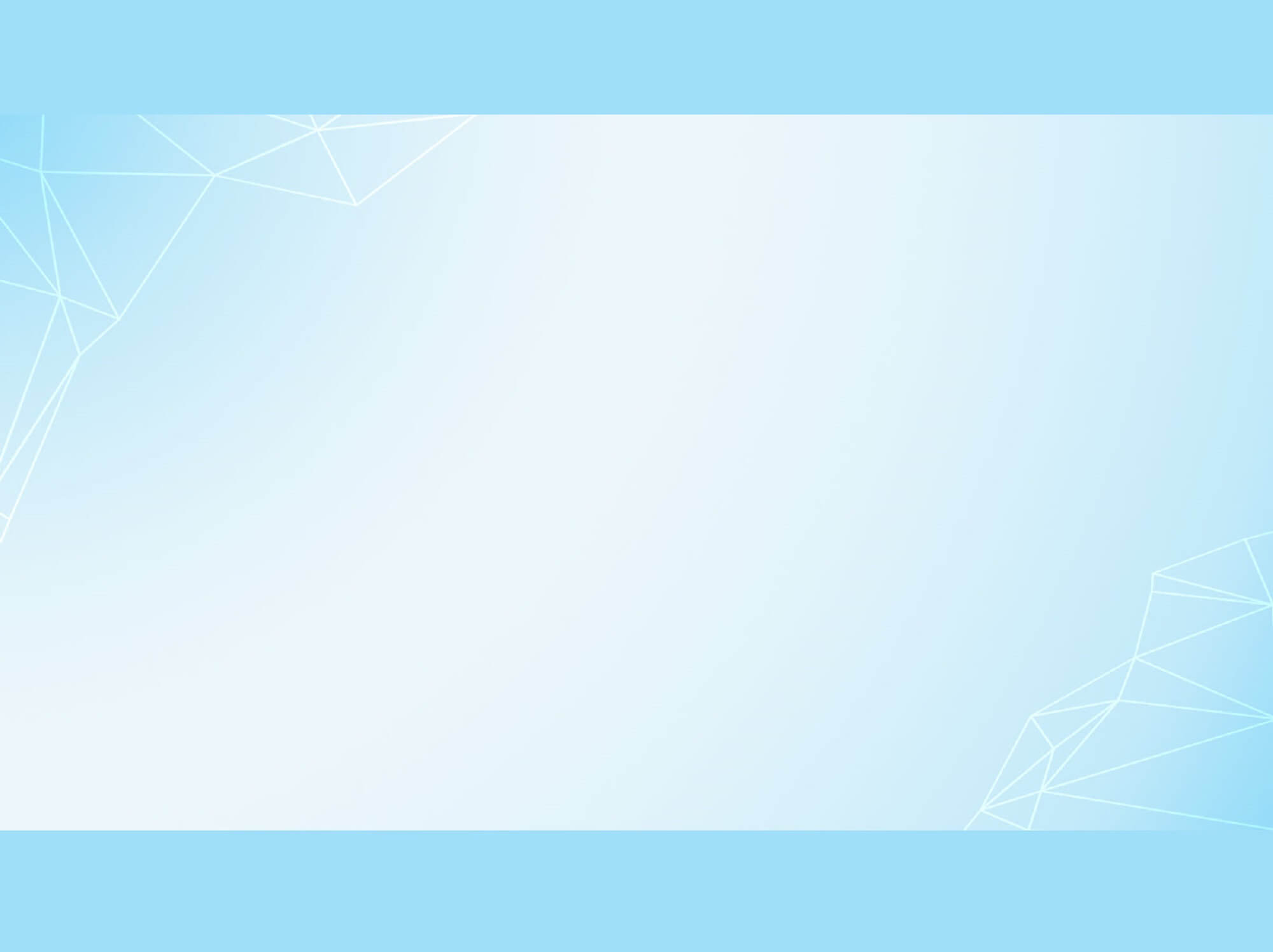 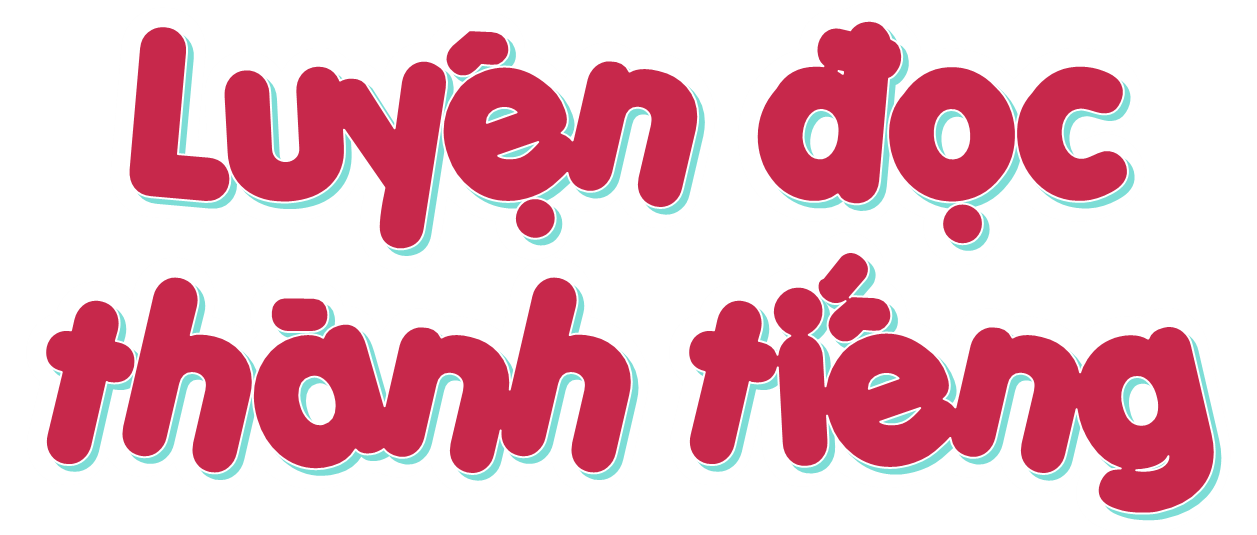 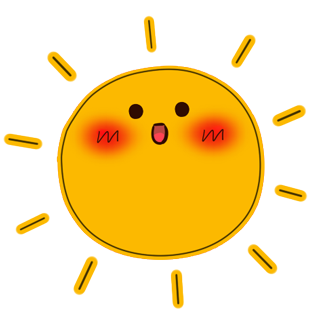 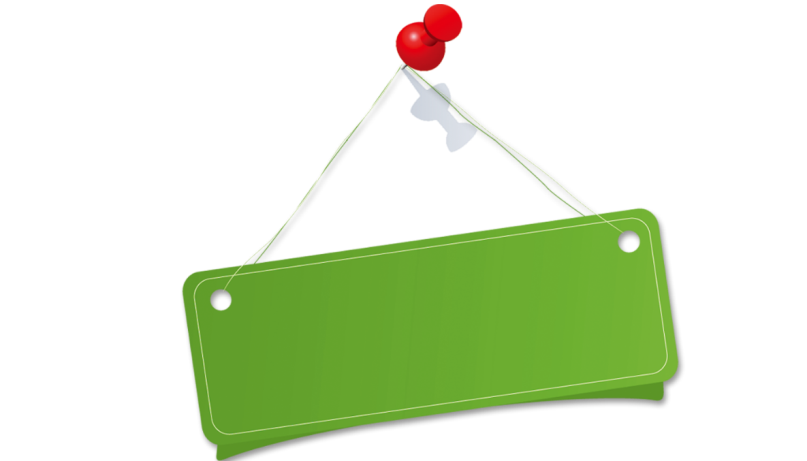 TỪ KHÓ ĐỌC
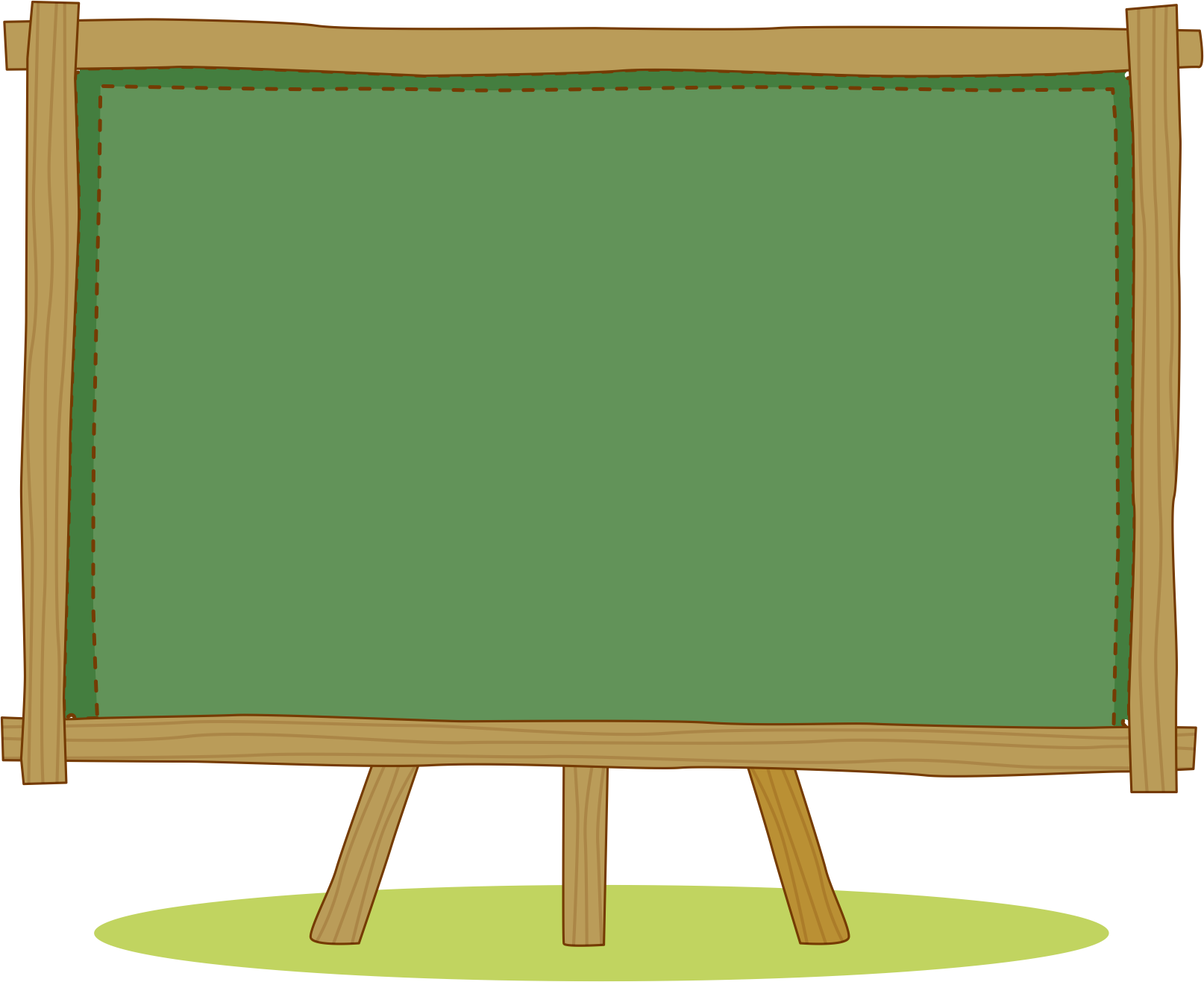 Trường Sa                   - chung
trời xanh            - cánh cò
sinh thành          - thuyền chài
-   súng thép  	        - ….
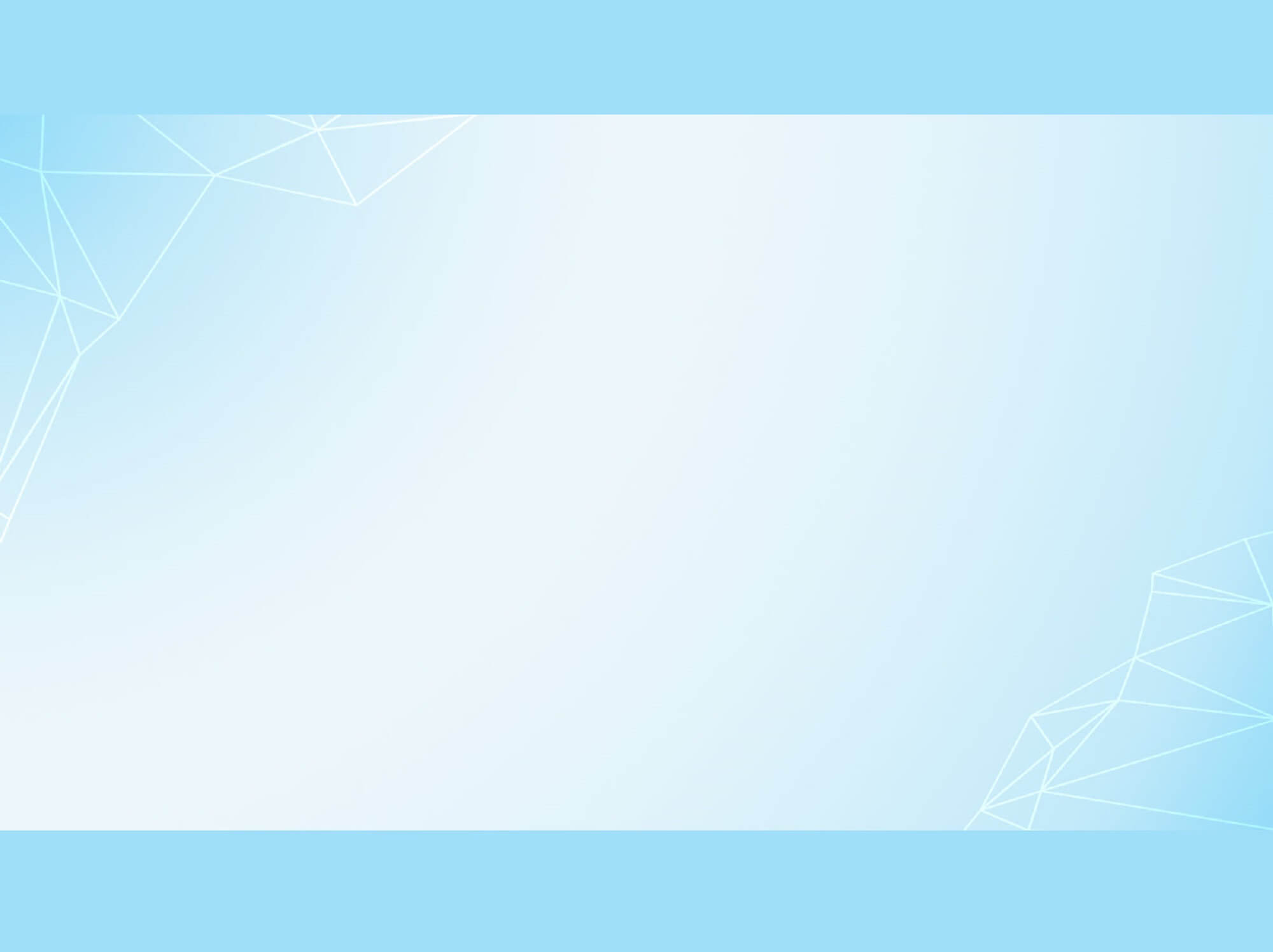 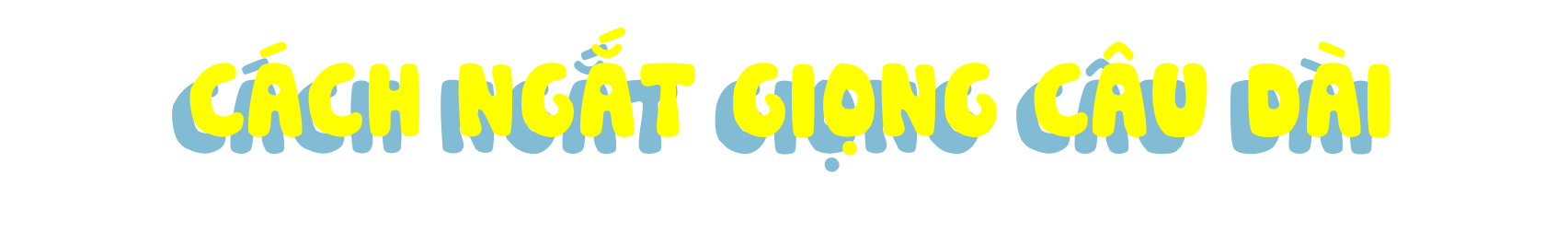 Ở đây/ chẳng có gì riêng //
  Lá thư chung đọc,/ nỗi niềm chung lo //
          Đêm vui/ chung một câu hò //
  Nhớ thương/ chung một cánh cò hoàng hôn.//
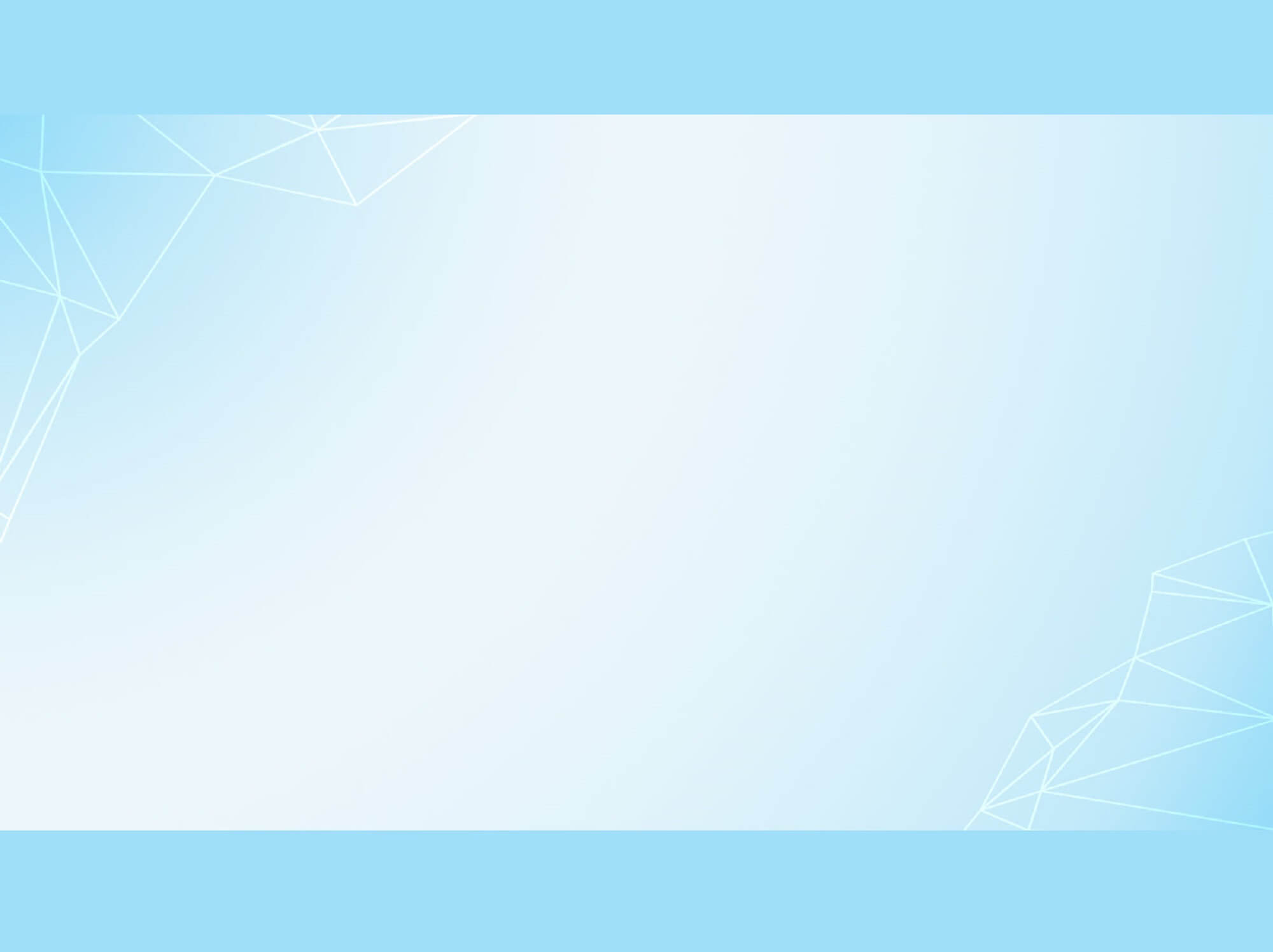 TRƯỜNG SA

		Biển xanh ôm ấp trời xanh	Rồng Tiên thuở ấy sinh thành Trường Sa		Trùng khơi nào có ngái xa	Long lanh hạt cát đã là quê hương
1
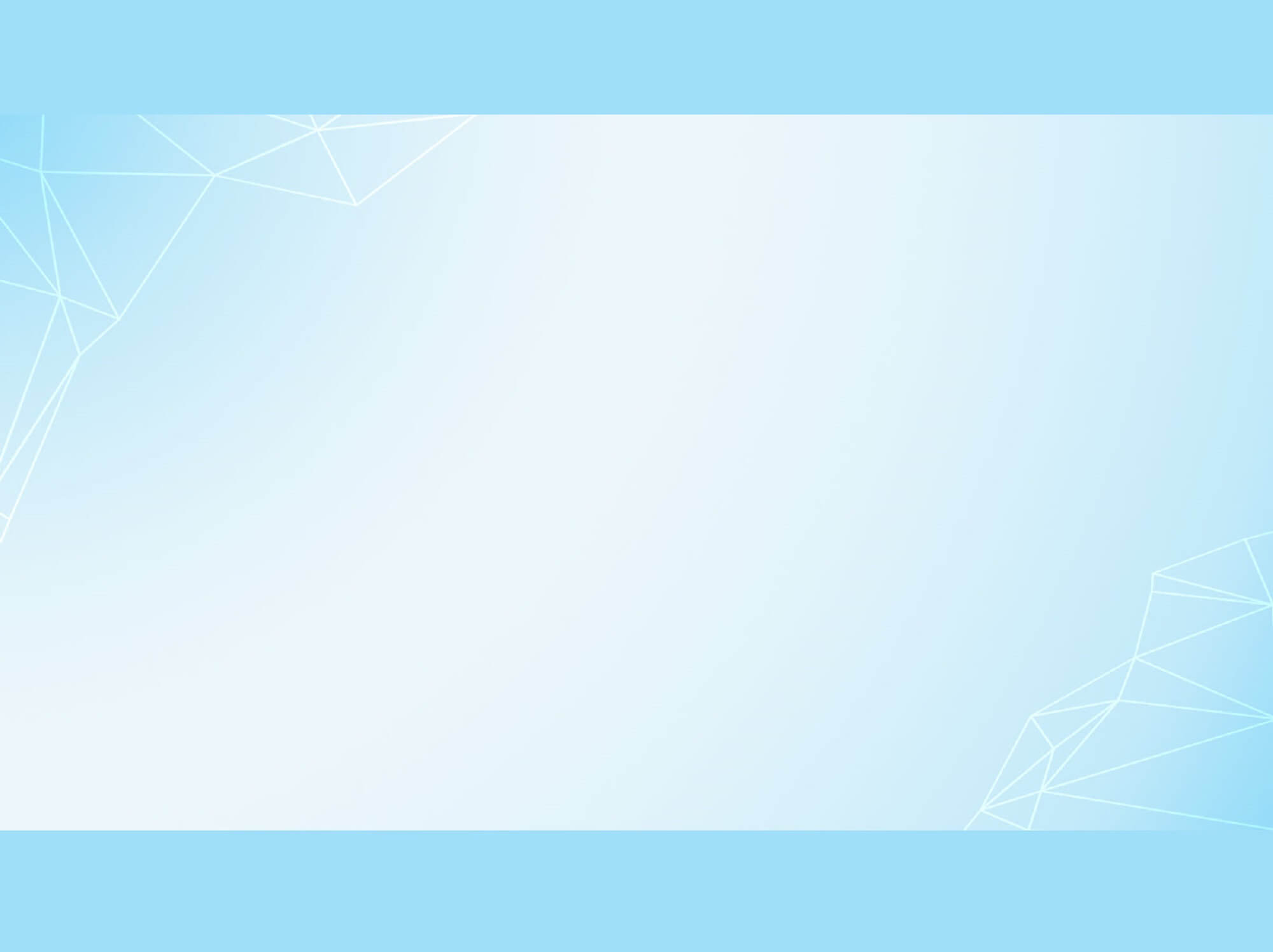 2
Ở đây chẳng có gì riêng	Lá thư chung đọc nỗi niềm chung lo		Đêm vui chung một câu hò	Nhớ thương chung một cánh cò hoàng hôn.
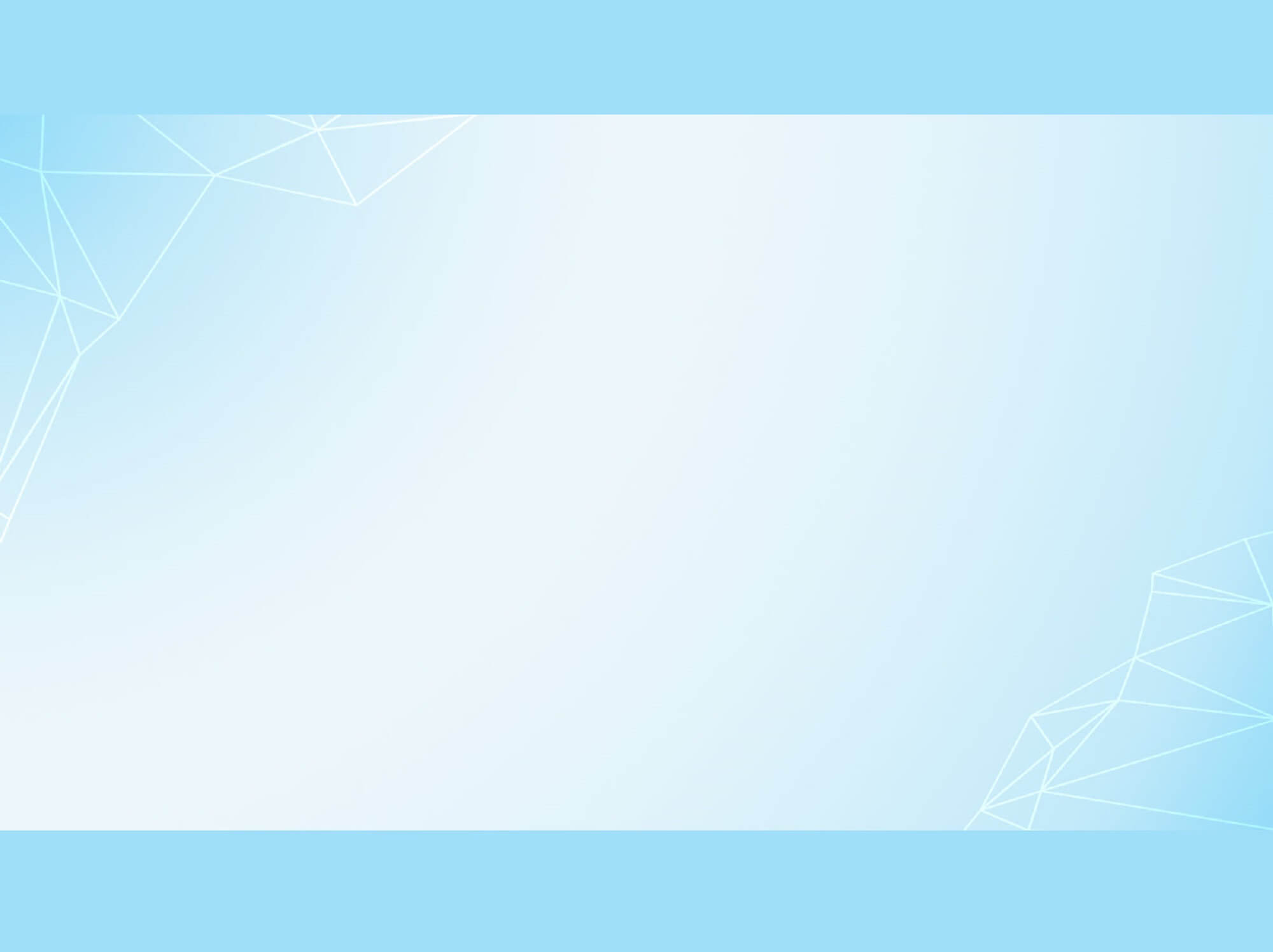 Sơn Ca, Song Tử, Sinh Tồn	Thuyền Chài, Vĩnh Viễn... gửi hồn cha ông		Trường Sa nắng nỏ, bão dông	Cây phong ba với thành đồng lòng ta		Góc vườn xanh với tiếng gà	Cây súng thép với lời ca ngọt ngào.
3
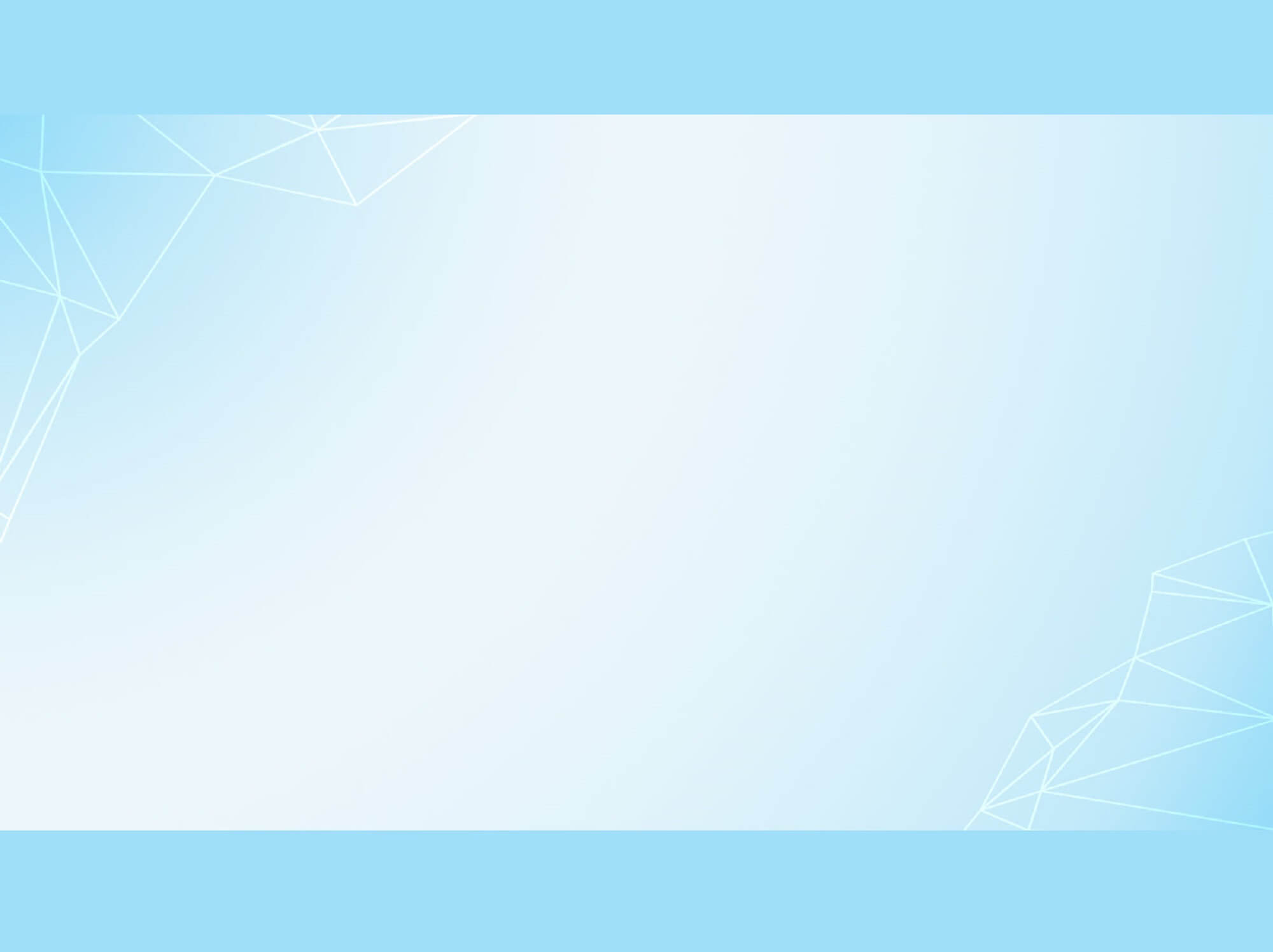 LUYỆN ĐỌC TRONG NHÓM
Yêu cầu
Phân công đọc theo đoạn.
Tất cả thành viên đều đọc.
Giải nghĩa từ cùng nhau.
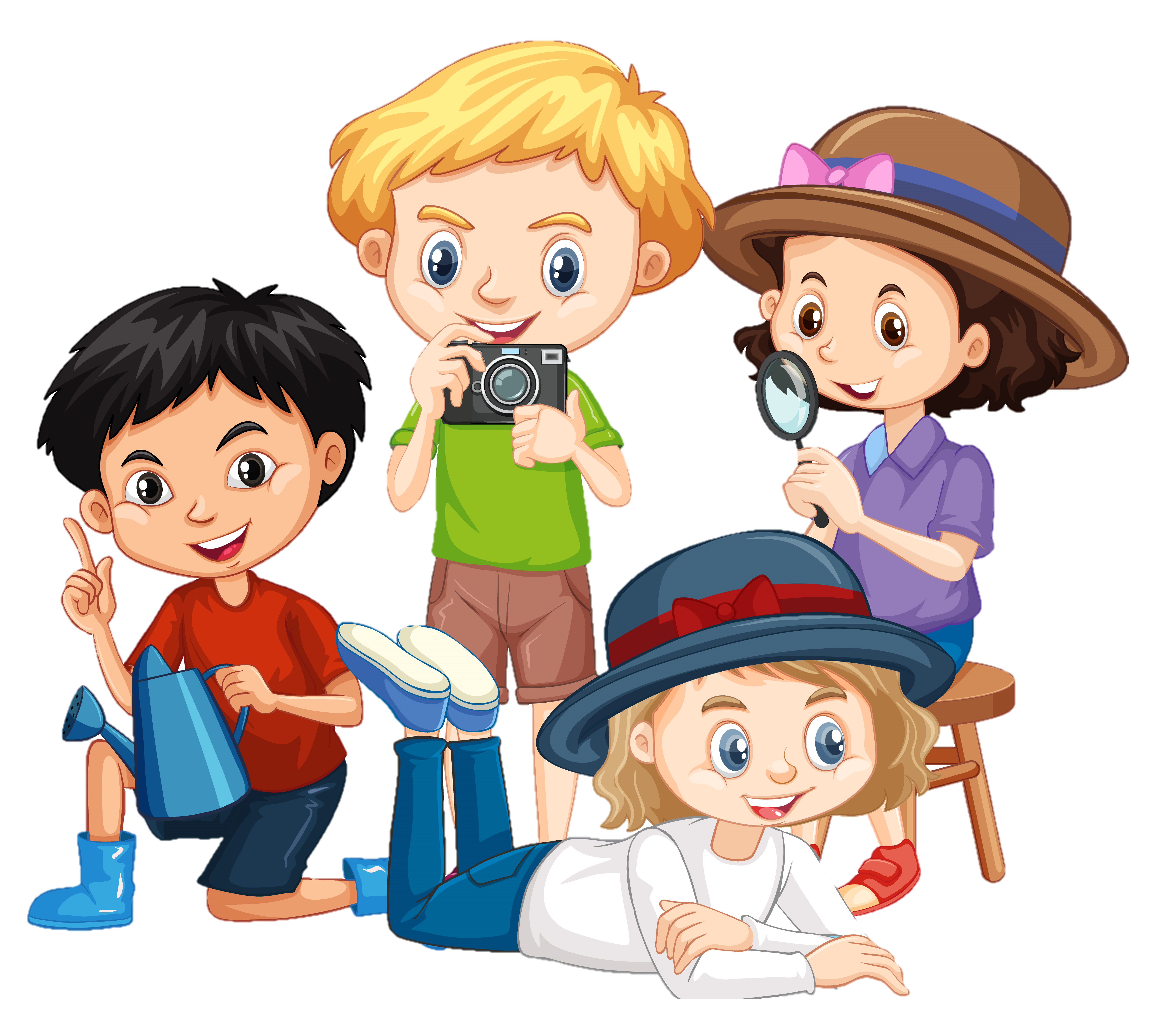 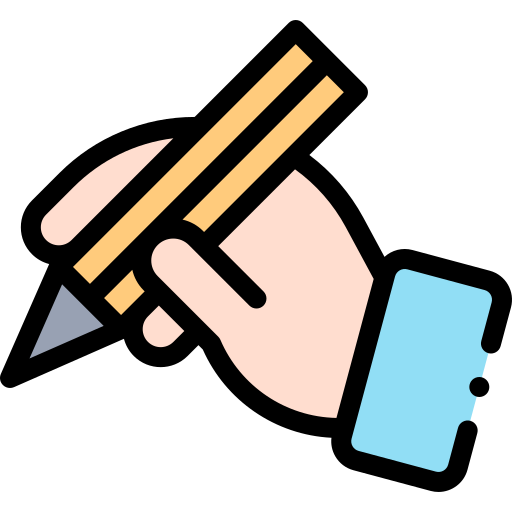 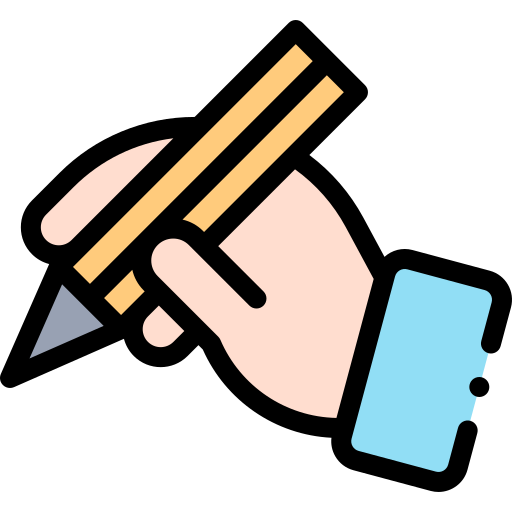 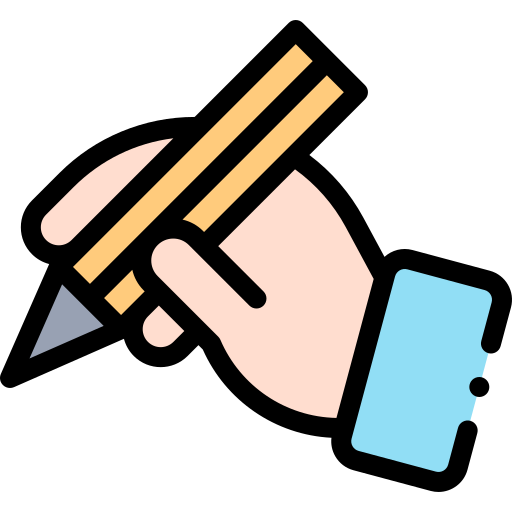 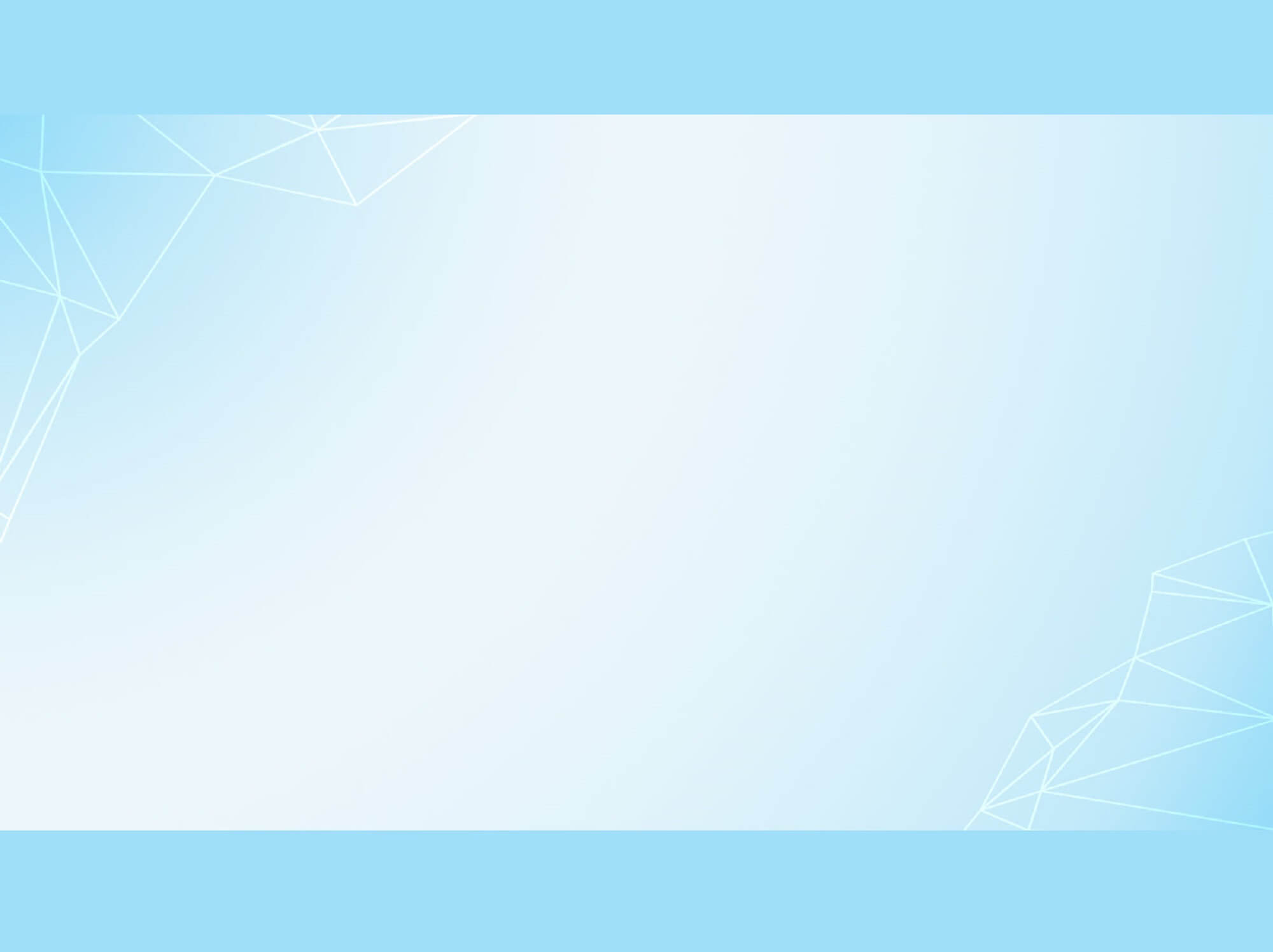 *. Đọc và giải nghĩa từ ngữ ở phần chú giải trong SGK (Hỏi đáp cặp đôi)
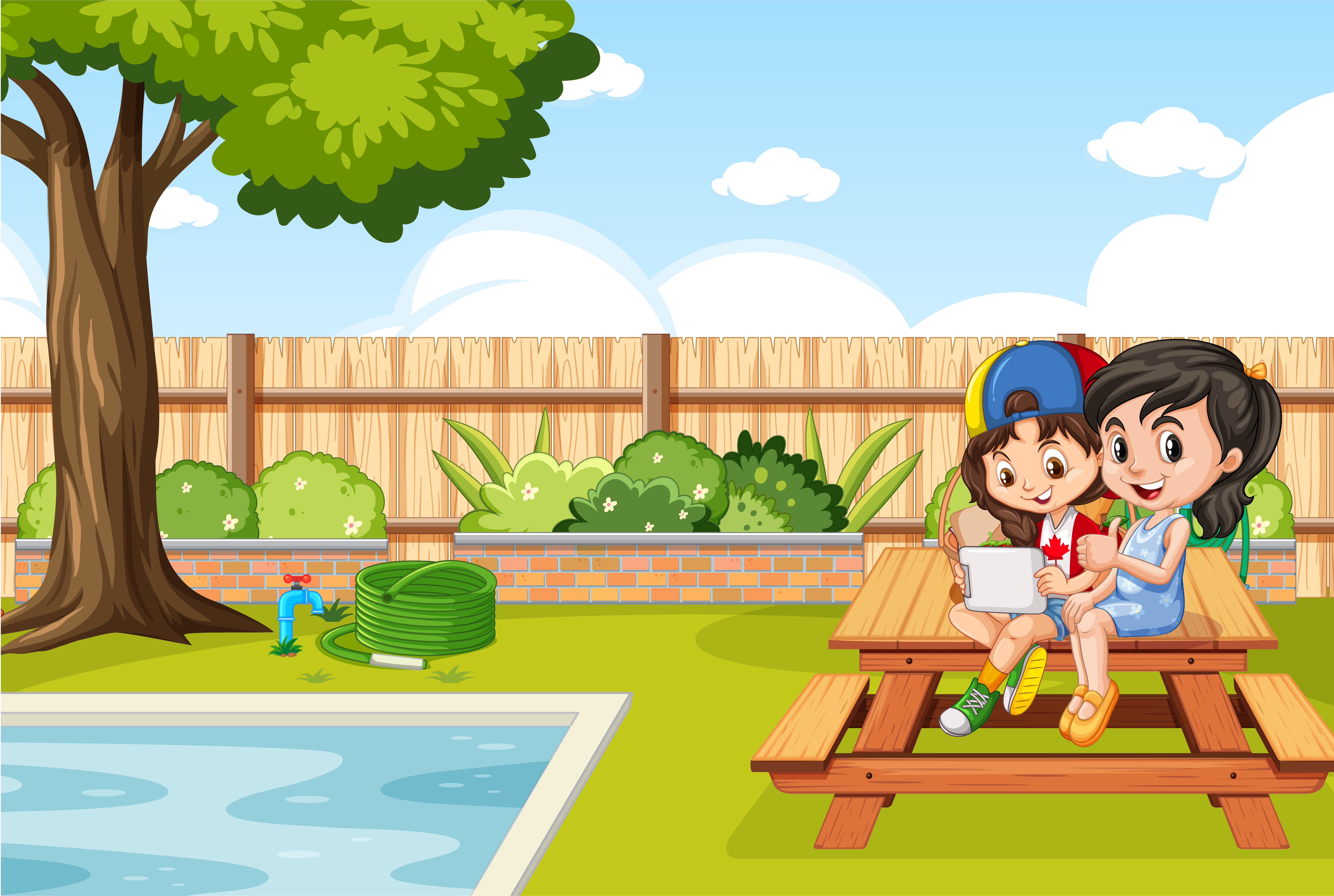 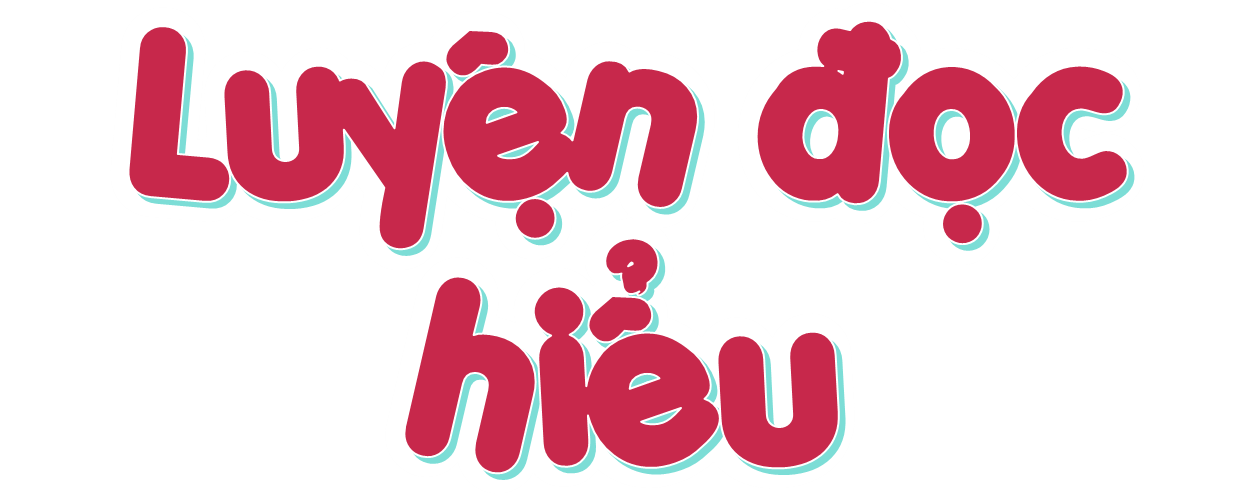 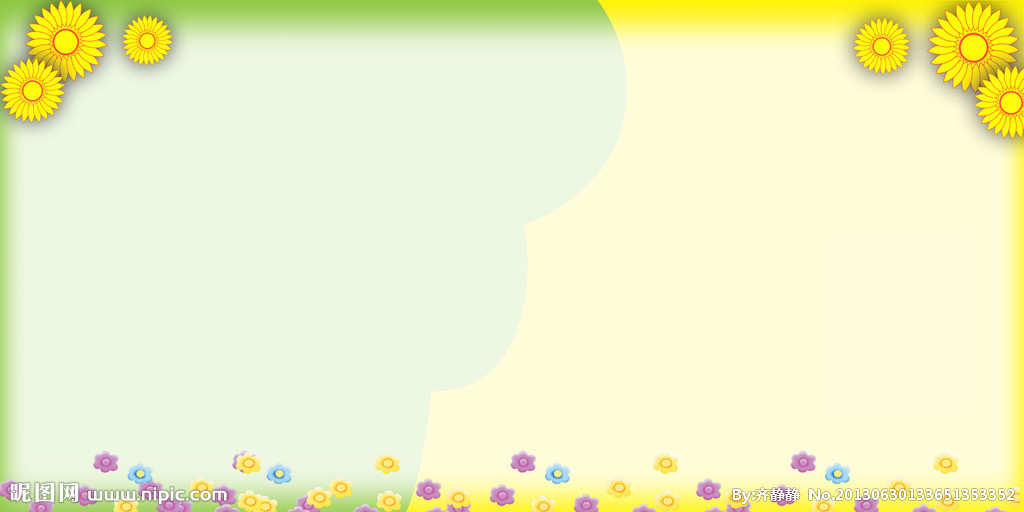 1. Những từ ngữ, hình ảnh nào cho thấy Trường Sa từ rất lâu đời đã gắn bó với Tổ quốc Việt Nam?
2. Bốn từ “chung” lặp lại ở khổ thơ 2 nói lên điều gì về tình cảm của các chiến sĩ Trường Sa với đồng đội và với đất liền?
3. Việc nhắc tên một số đảo ở Trường Sa thể hiện tình cảm của tác giả bài thơ như thế nào?
4. Khổ thơ cuối cho em cảm nhận điều gì về cuộc sống của các chiến sĩ?
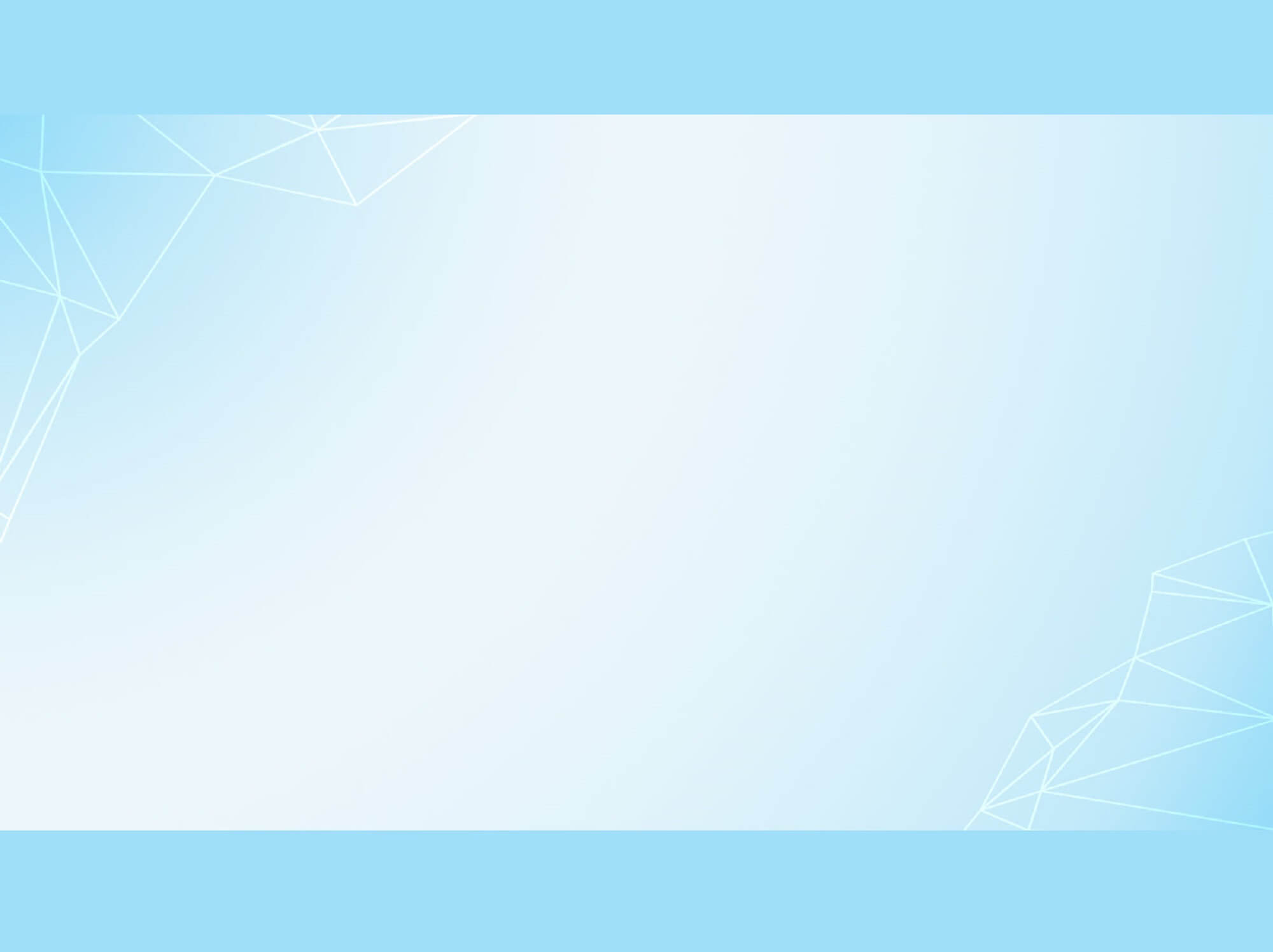 Làm việc nhóm mảnh ghép
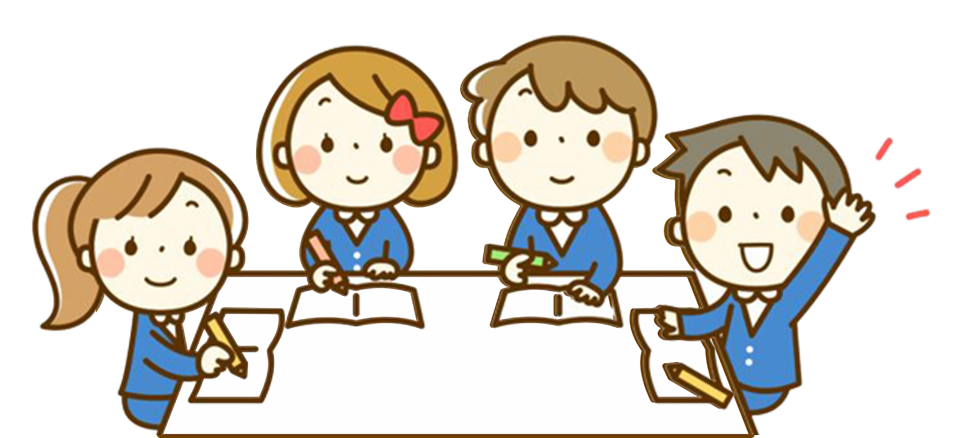 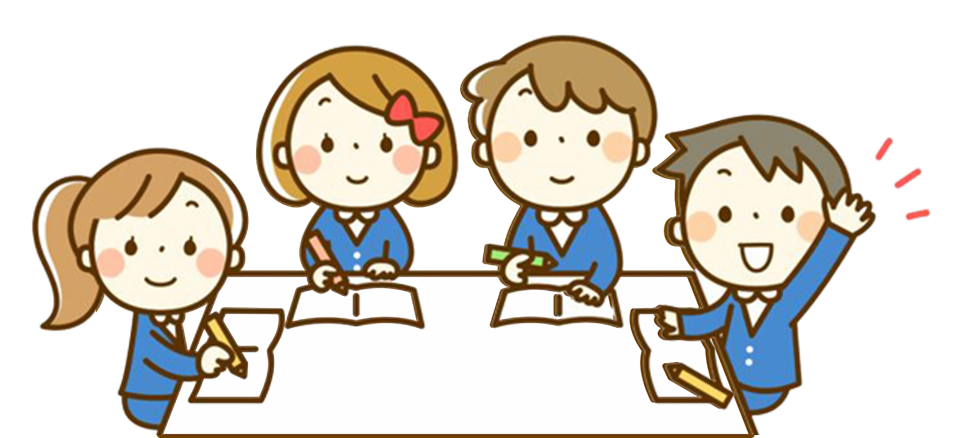 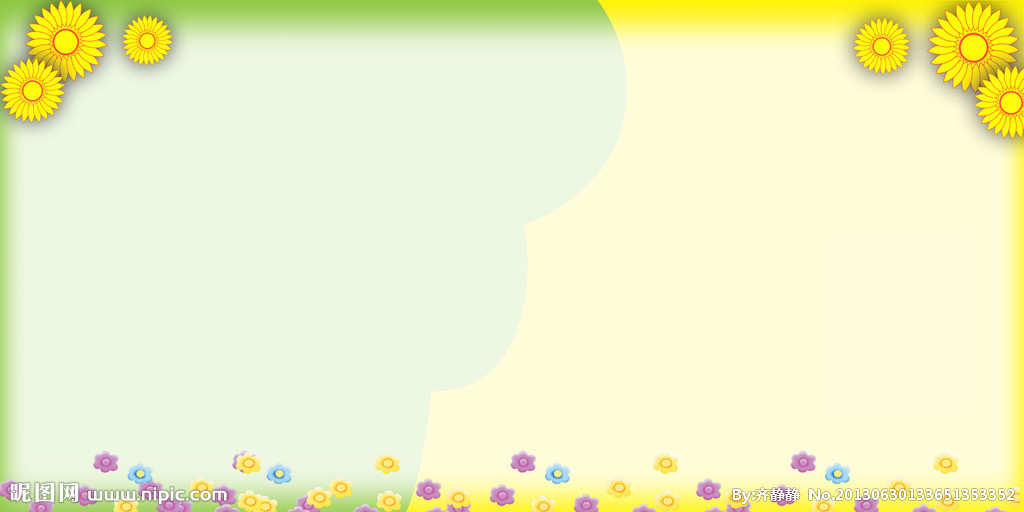 Những từ ngữ, hình ảnh nào cho thấy Trường Sa từ rất
 lâu đời đã gắn bó với Tổ quốc Việt Nam?
- Đó là các từ ngữ, hình ảnh:   
      + Rồng Tiên thuở ấy sinh thành Trường Sa.
      +   Trùng khơi nào có ngái xa
       Long lanh hạt cát đã là quê hương.
      +  Sơn Ca, Song Tử, Sinh Tồn
       Thuyền Chài, Vĩnh Viễn,... gửi hồn cha. ông..
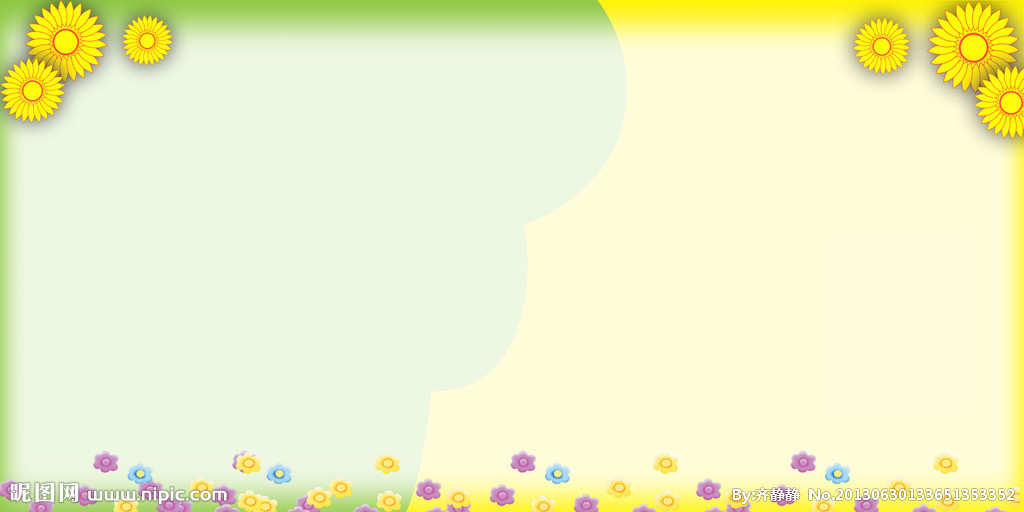 2. Bốn từ “chung” lặp lại ở khổ thơ 2 nói lên điều gì về tình cảm của các chiến sĩ Trường Sa với đồng đội và với đất liền?
- Những câu thơ này cho thấy các chiến sĩ rất gắn bó với nhau, gần gũi, thương yêu nhau như người cùng một gia đình; họ có chung niềm vui, chung nỗi niềm âu lo, chung tình yêu, nỗi nhớ đối với quê hương, đất liền.
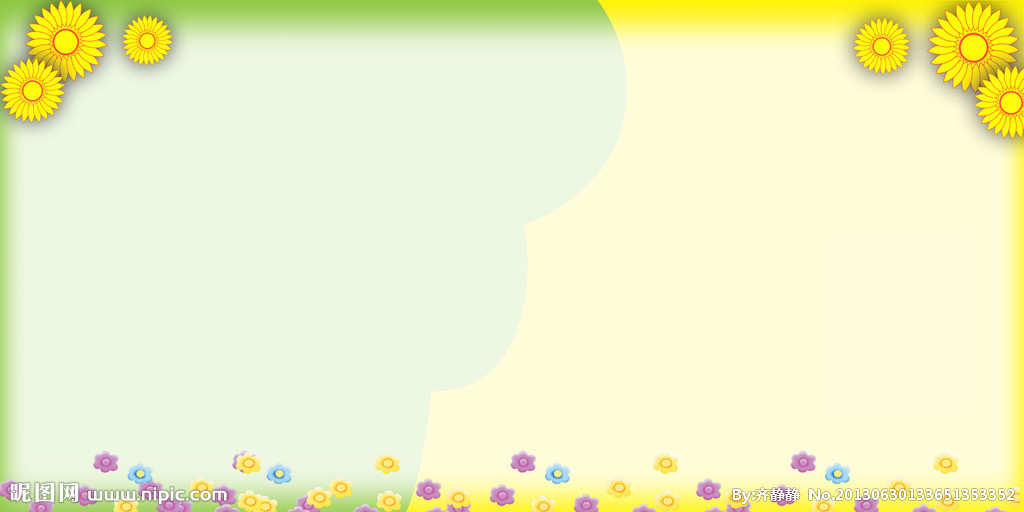 3. Việc nhắc tên một số đảo ở Trường Sa thể hiện tình cảm của tác giả bài thơ như thế nào?
- Việc nhắc tên một số đảo khẳng dịnh chủ quyền của nước ta đối với quần đảo Trường Sa, đồng thời thể hiện tình cảm gắn bó, yêu thương đối với quần đảo, một phần không thể tách rời của đất nước Việt Nam.
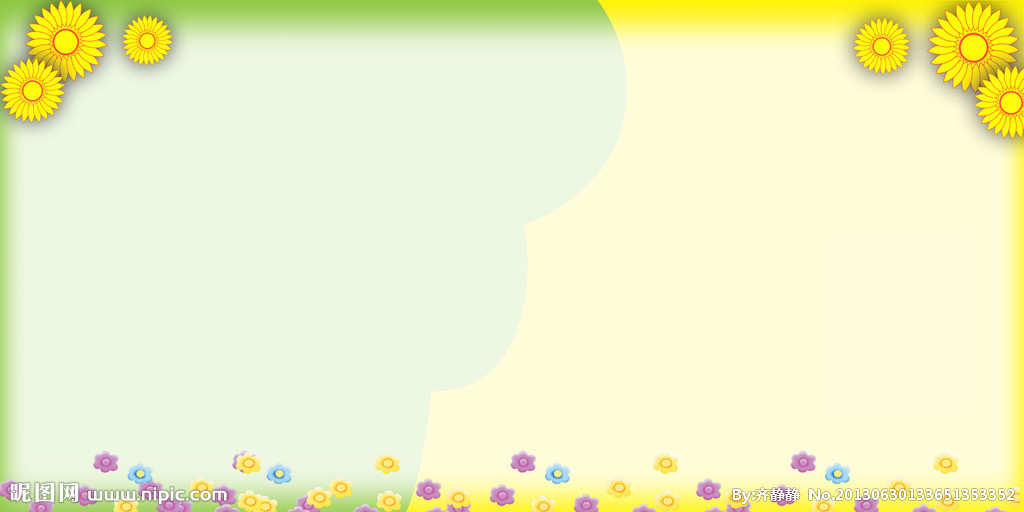 4. Khổ thơ cuối cho em cảm nhận điều gì về cuộc sống của các chiến sĩ ?
- Cuộc sống của các chiến sĩ tuy gian lao, vất vả nhưng cũng có những khoảnh khắc đời thường với vườn rau, con gà, với những khúc hát bên cây súng. Khổ thơ cho thấy các chiến sĩ rất dũng cảm, đồng thời rất hiền lành, yêu lao động, lạc quan, ….
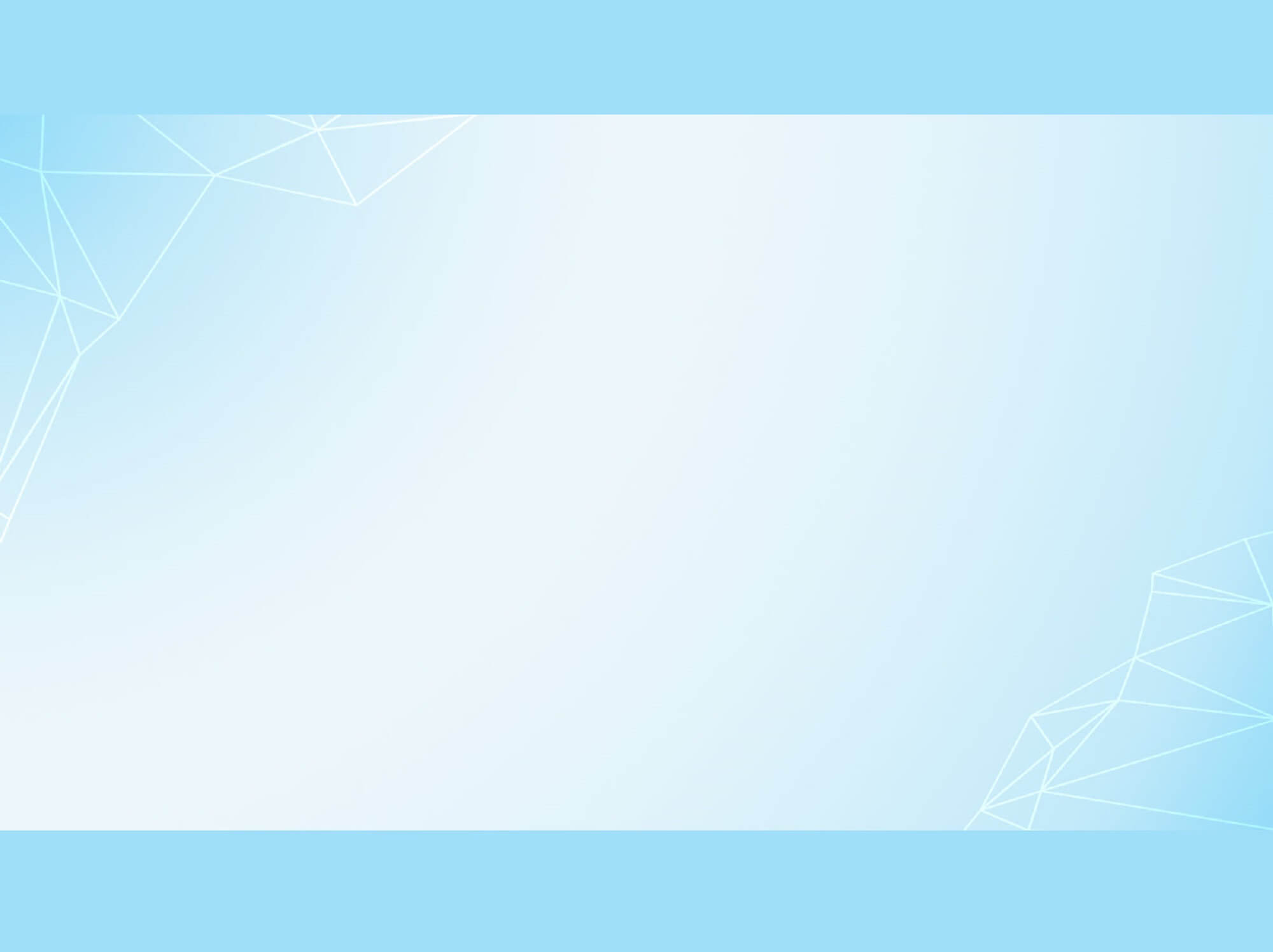 Theo em, nội dung, ý nghĩa bài thơ là gì?
Thông qua các hình ảnh về biển, đảo ở Trường Sa và cuộc sống của những chiến sĩ bảo vệ biển, đảo, bài thơ là tiếng nói khẳng định chủ quyền của nước ta đối với quần đảo Trường Sa.
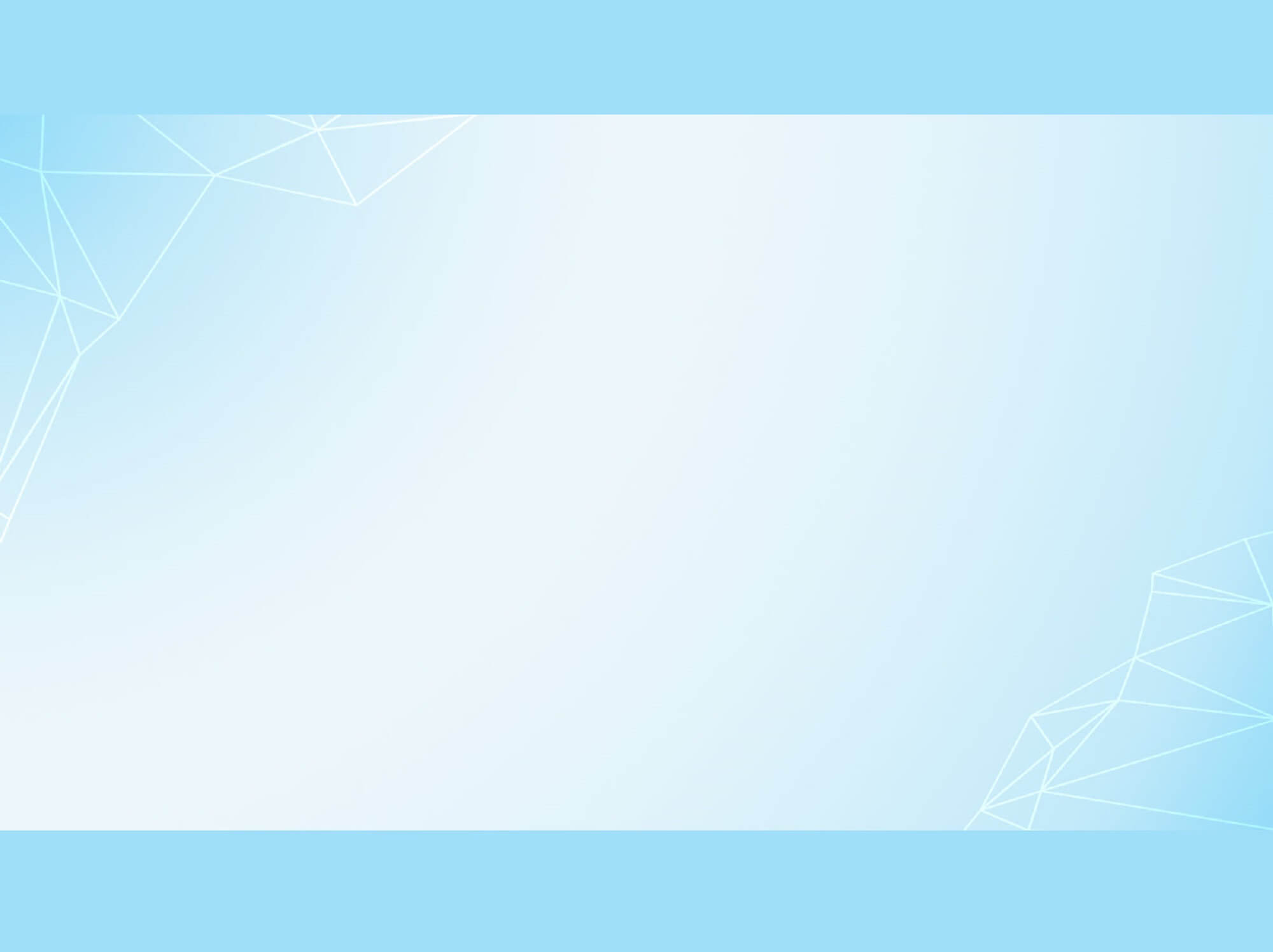 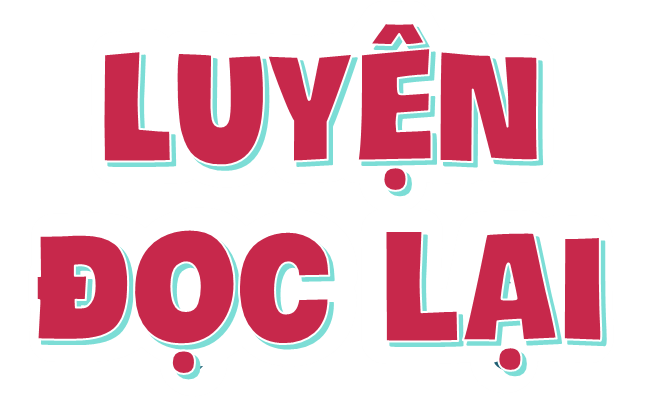 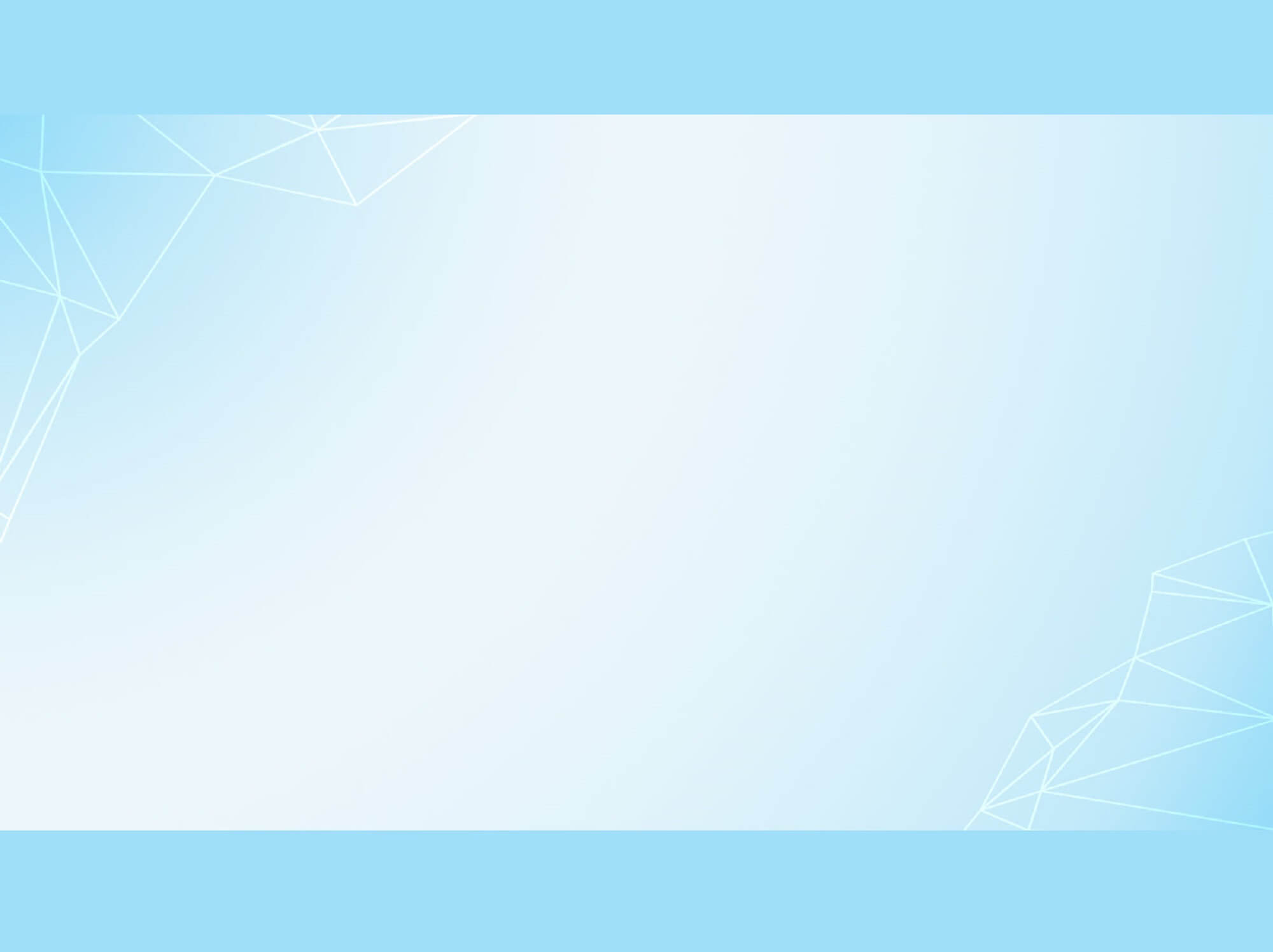 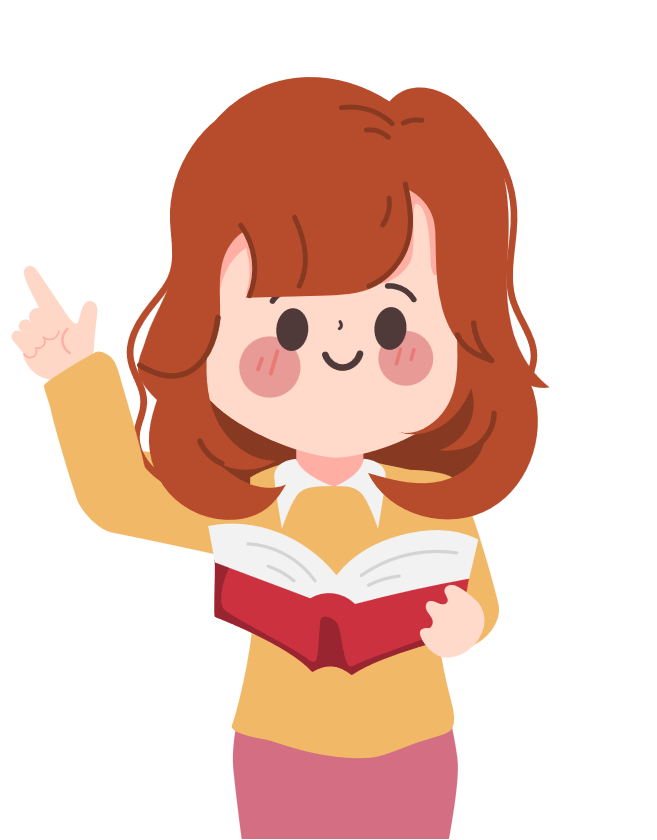 Theo em, bài thơ đọc với giọng như thế nào?
- Đọc bài thơ với giọng đọc thiết tha, tự hào. Riêng khổ thơ 2 đọc với giọng nhẹ nhàng, tình cảm. Chú ý cách nghỉ hơi ở các câu dài, nhấn mạnh các từ ngữ quan trọng.
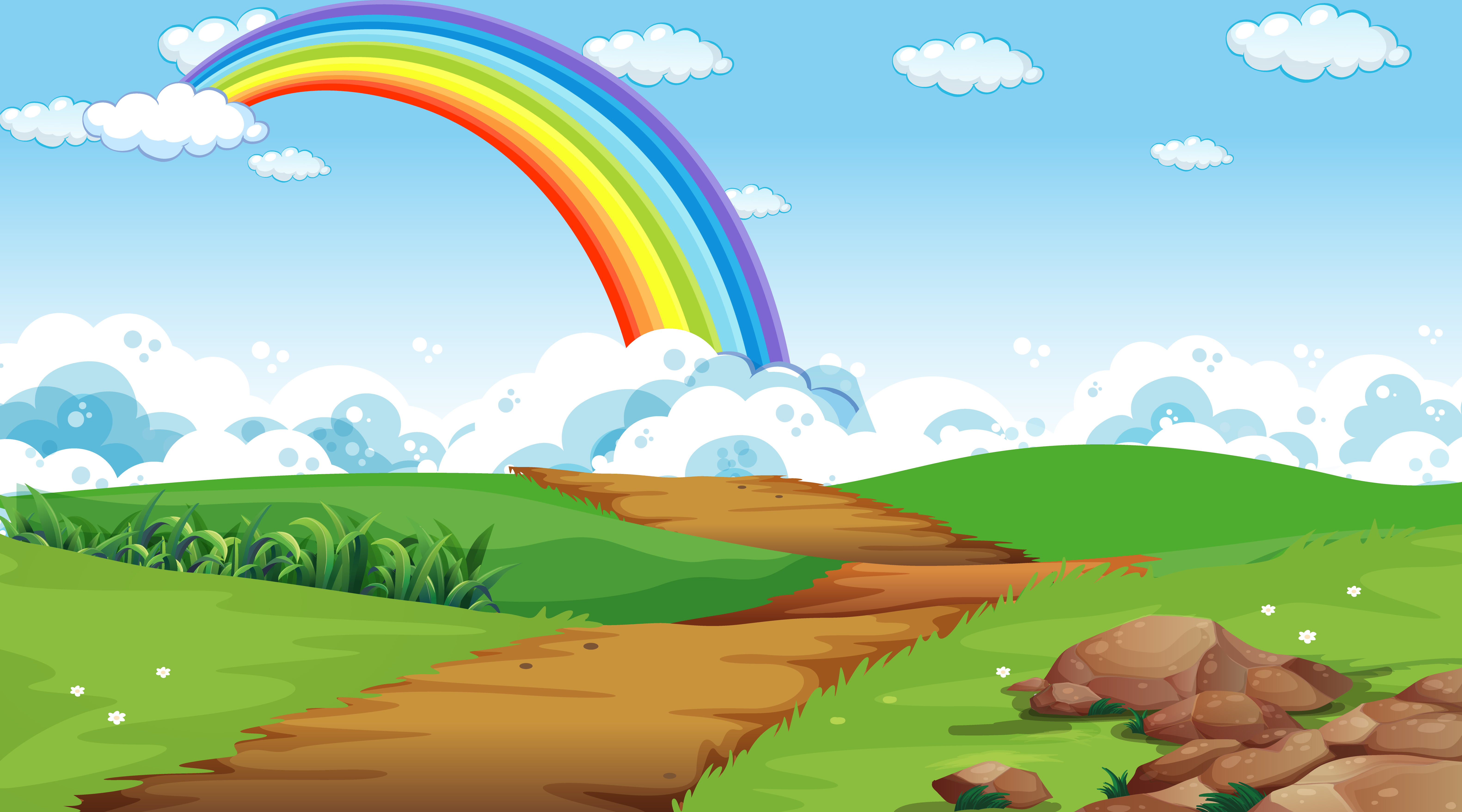 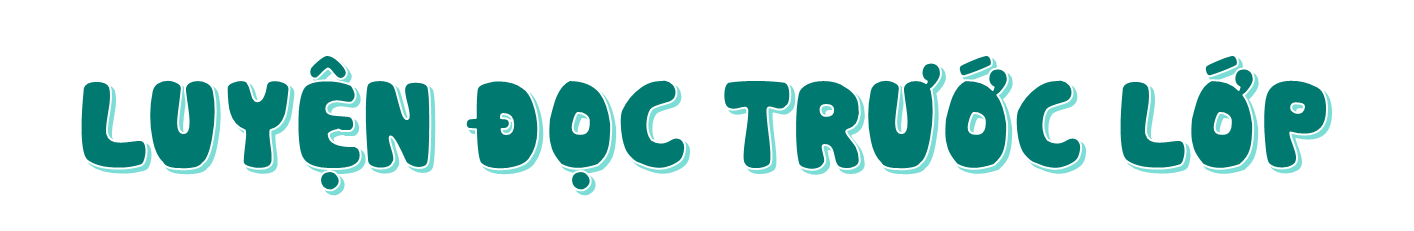 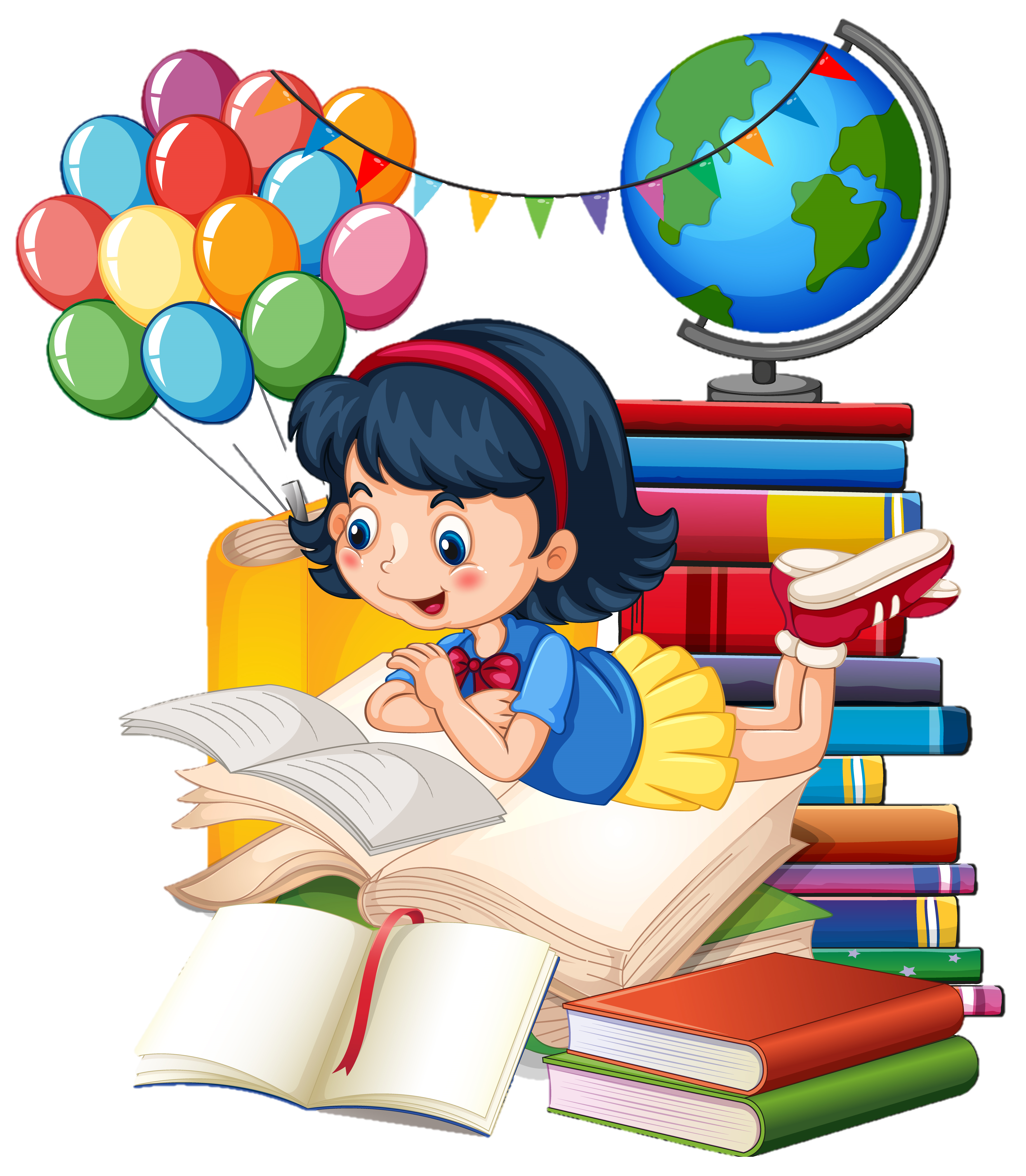 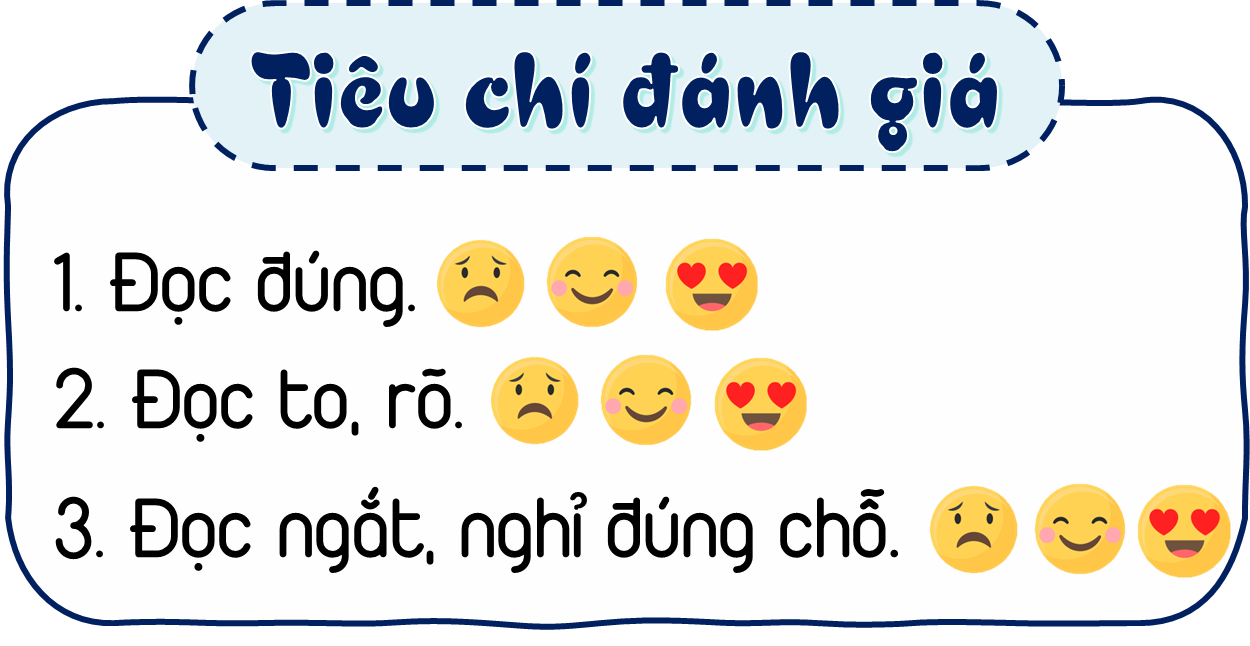 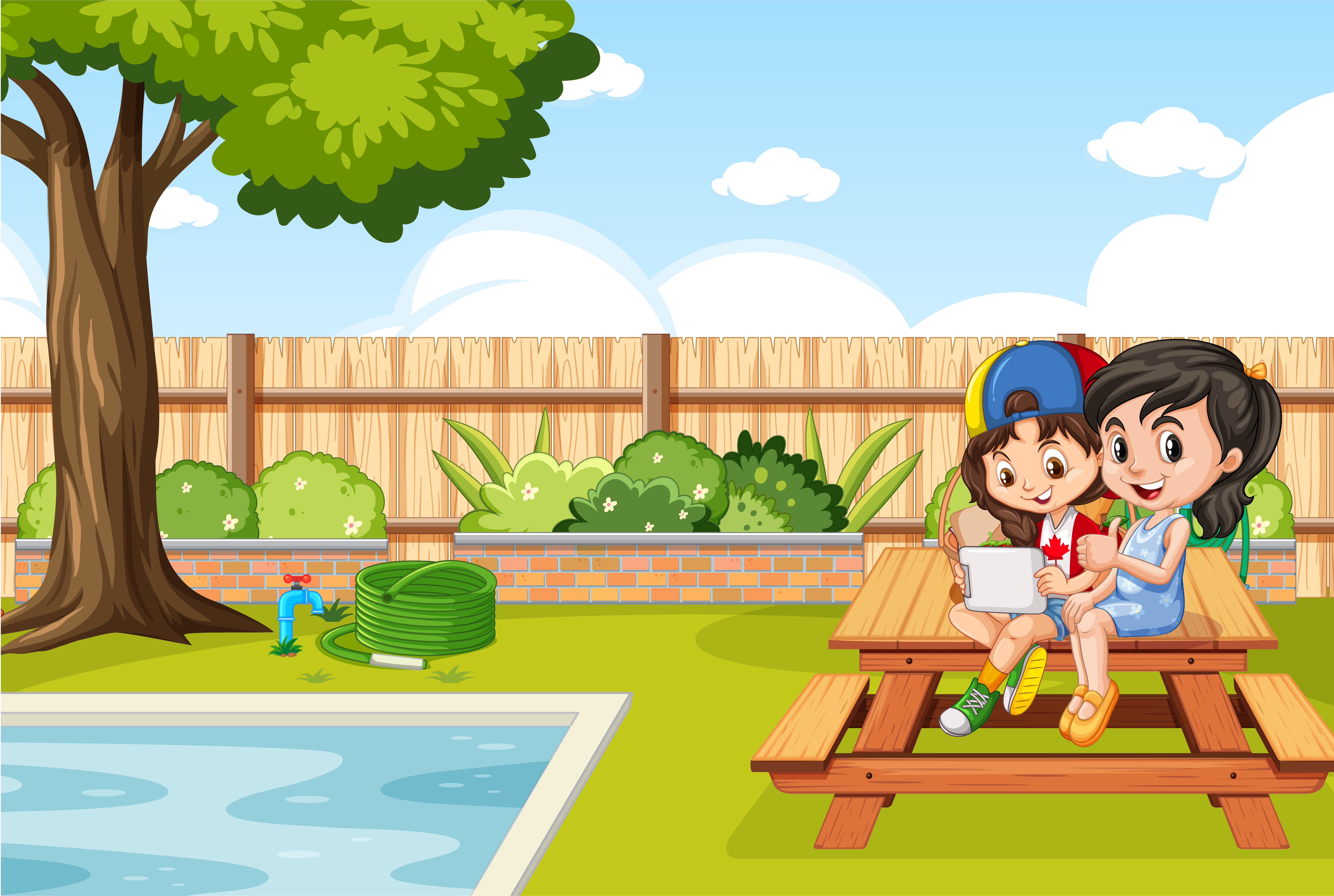 VẬN DỤNG
- Qua bài học, em hiểu được điều gì ?
- Để động viên các chú bộ đội hải quân đang ngày đêm canh giữ vùng biển đảo của Tổ quốc, em sẽ làm gì ?
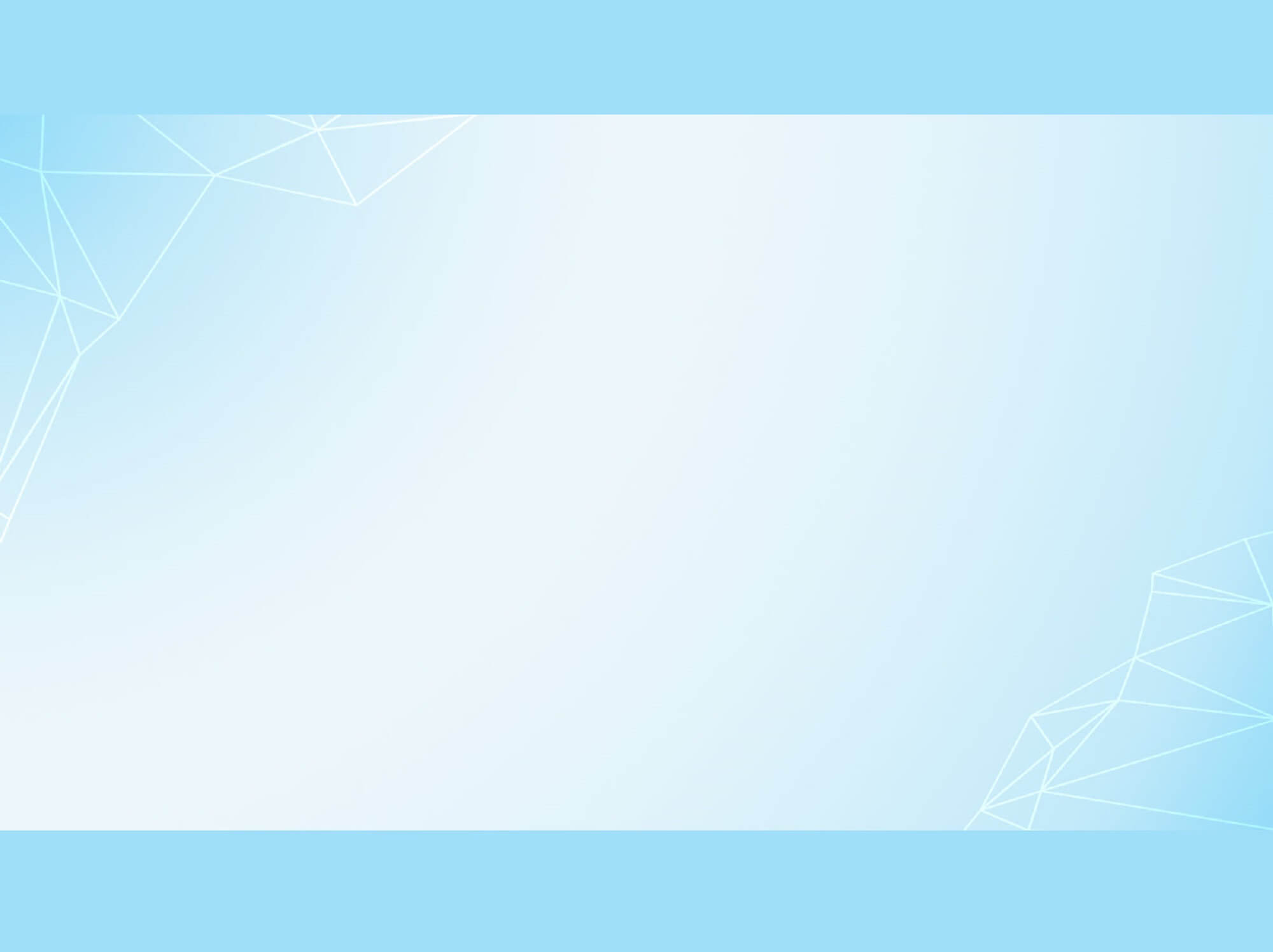 Chúc các em học tốt!
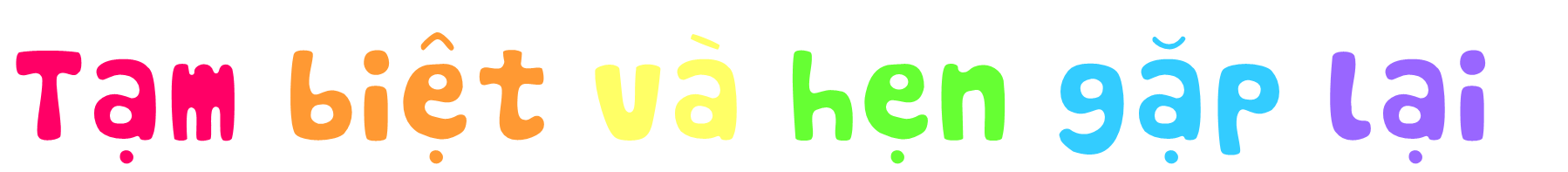